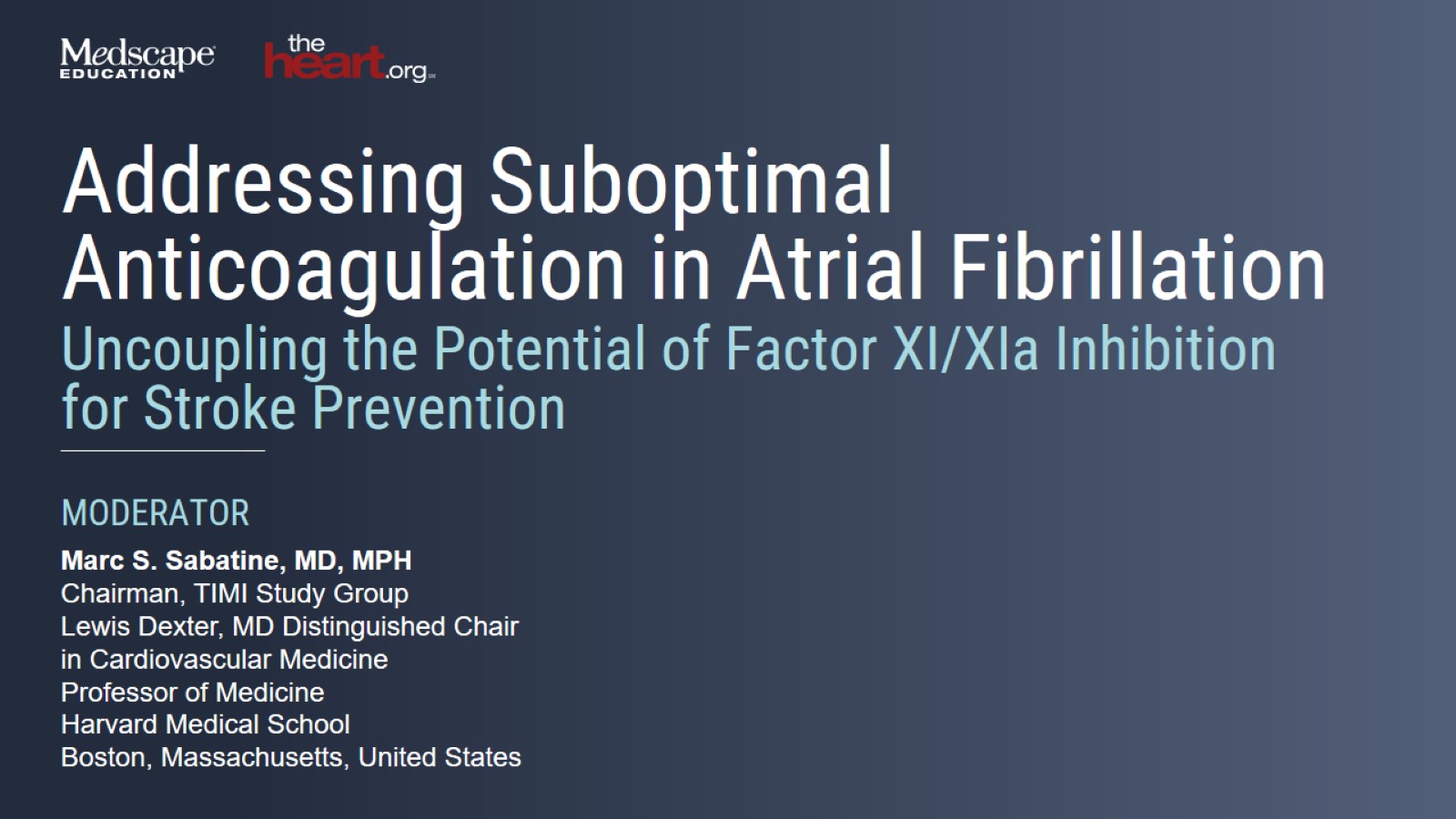 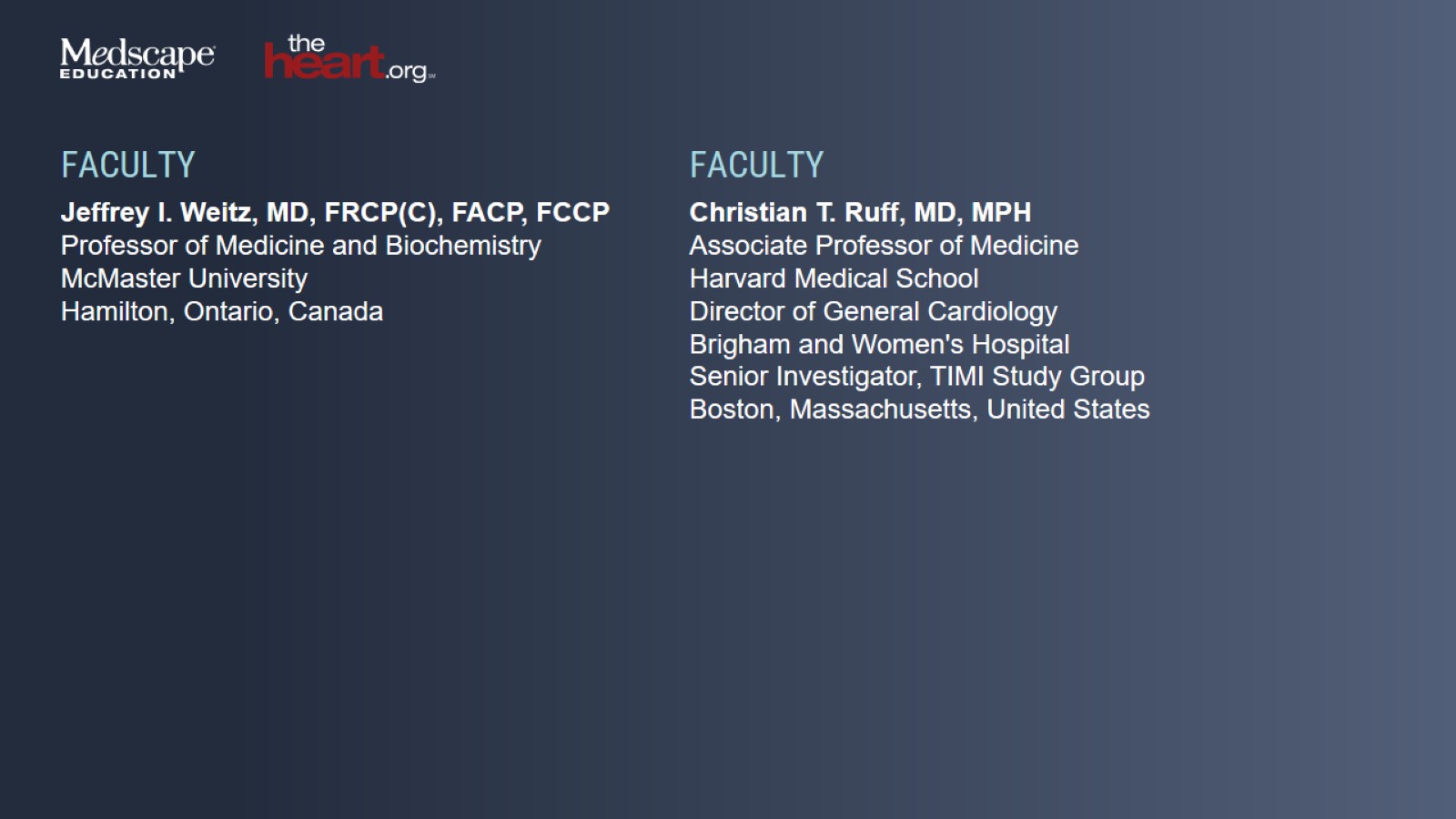 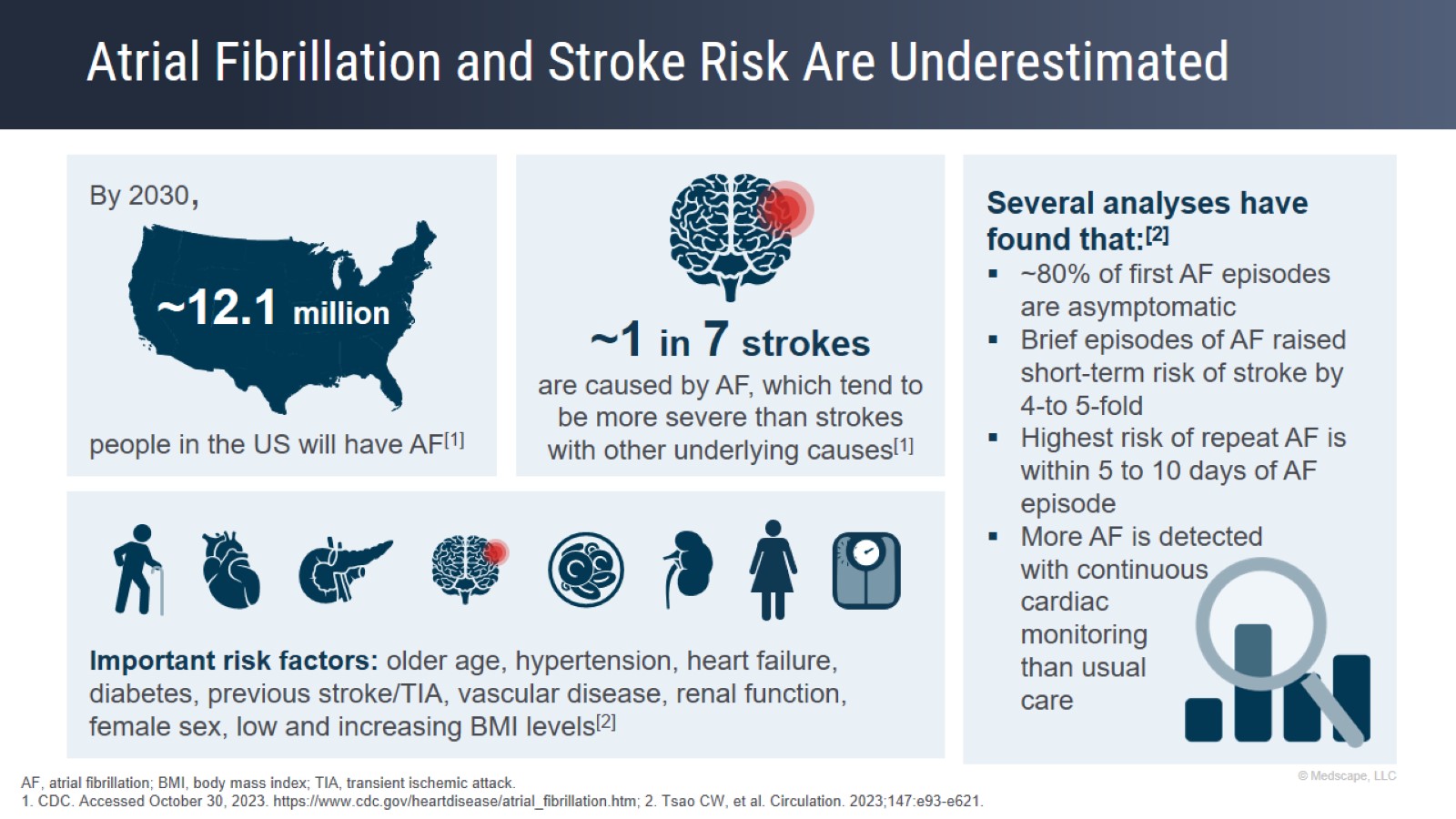 Atrial Fibrillation and Stroke Risk Are Underestimated
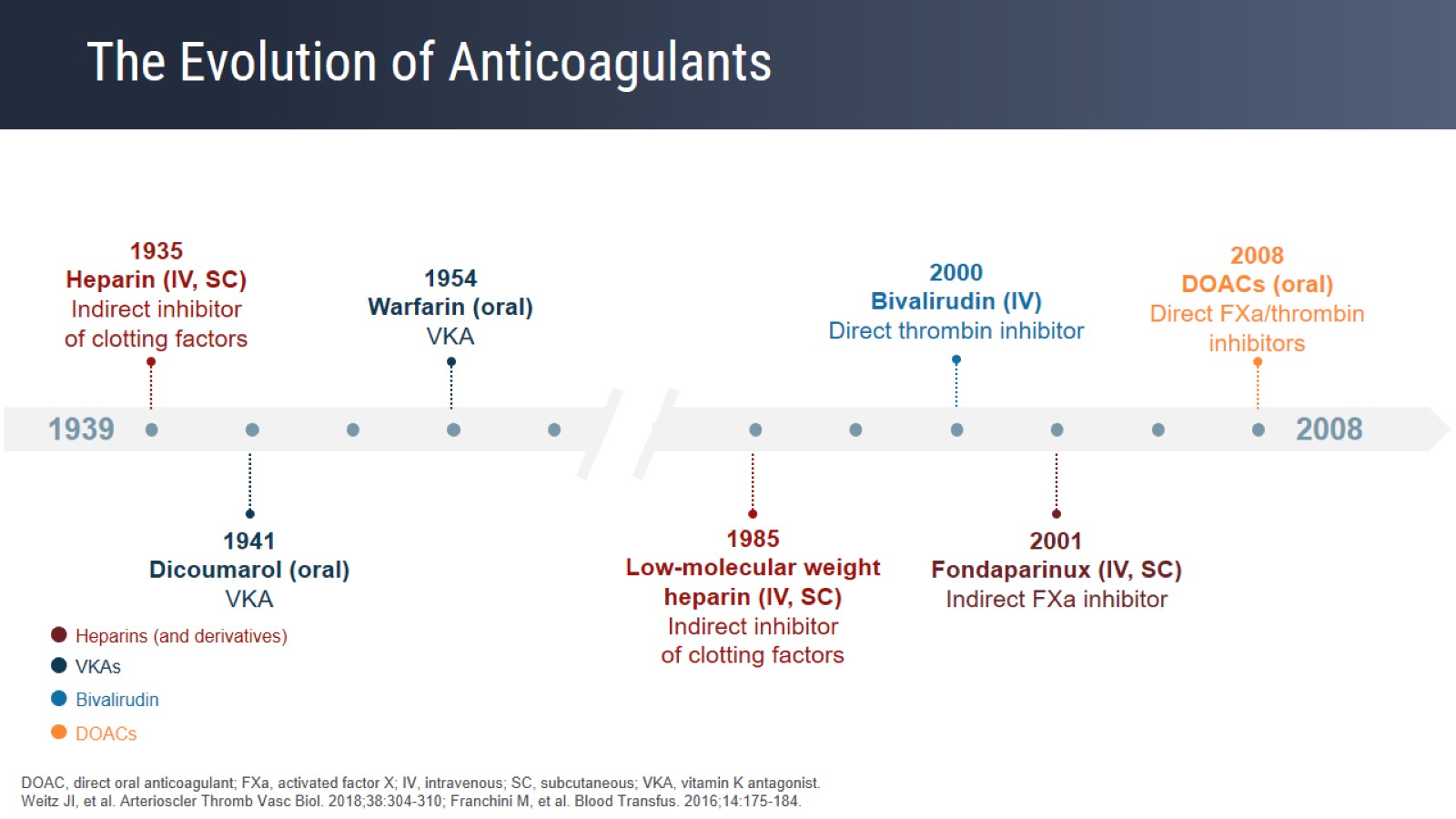 The Evolution of Anticoagulants
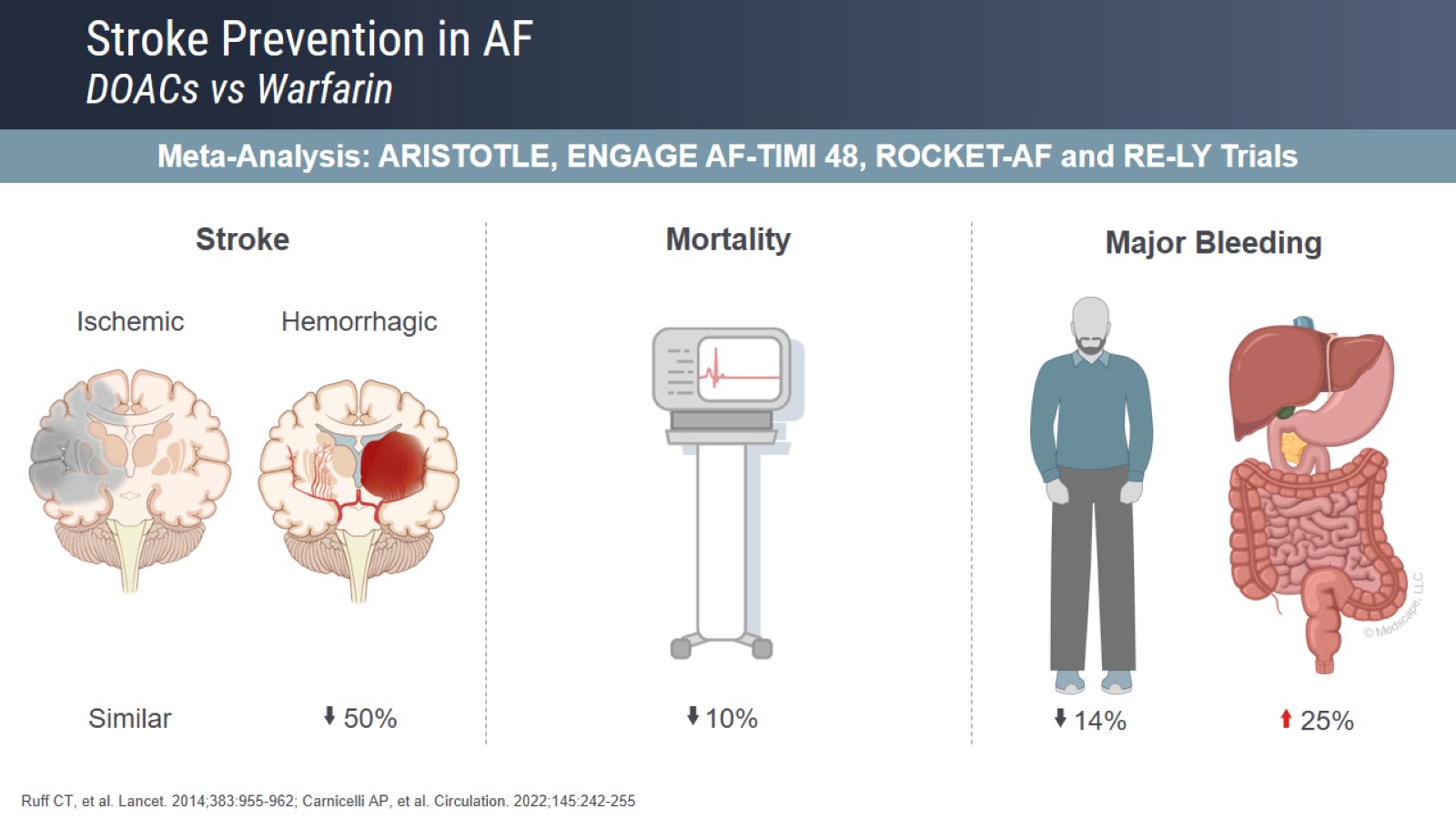 Stroke Prevention in AFDOACs vs Warfarin
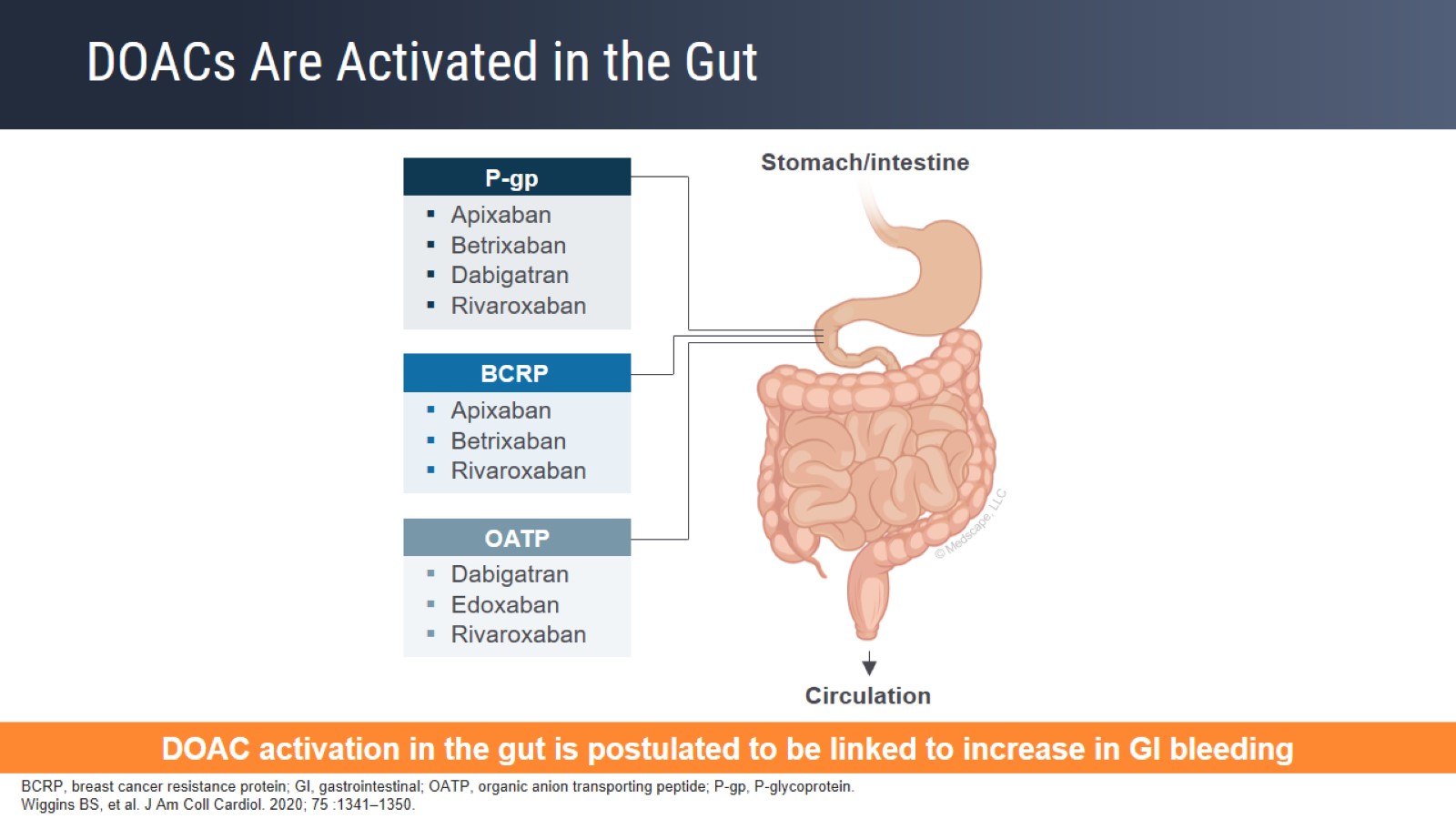 DOACs Are Activated in the Gut
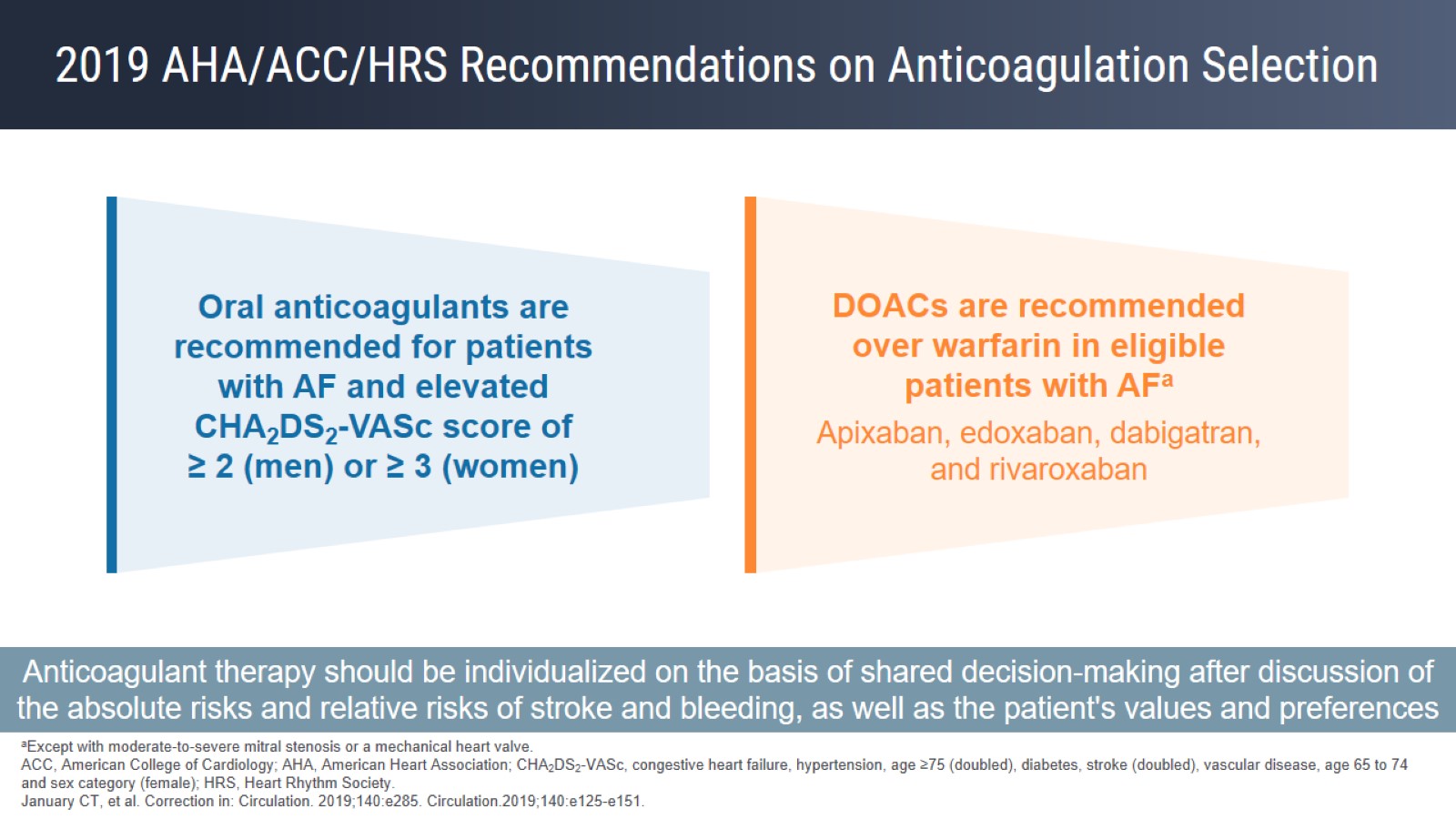 2019 AHA/ACC/HRS Recommendations on Anticoagulation Selection
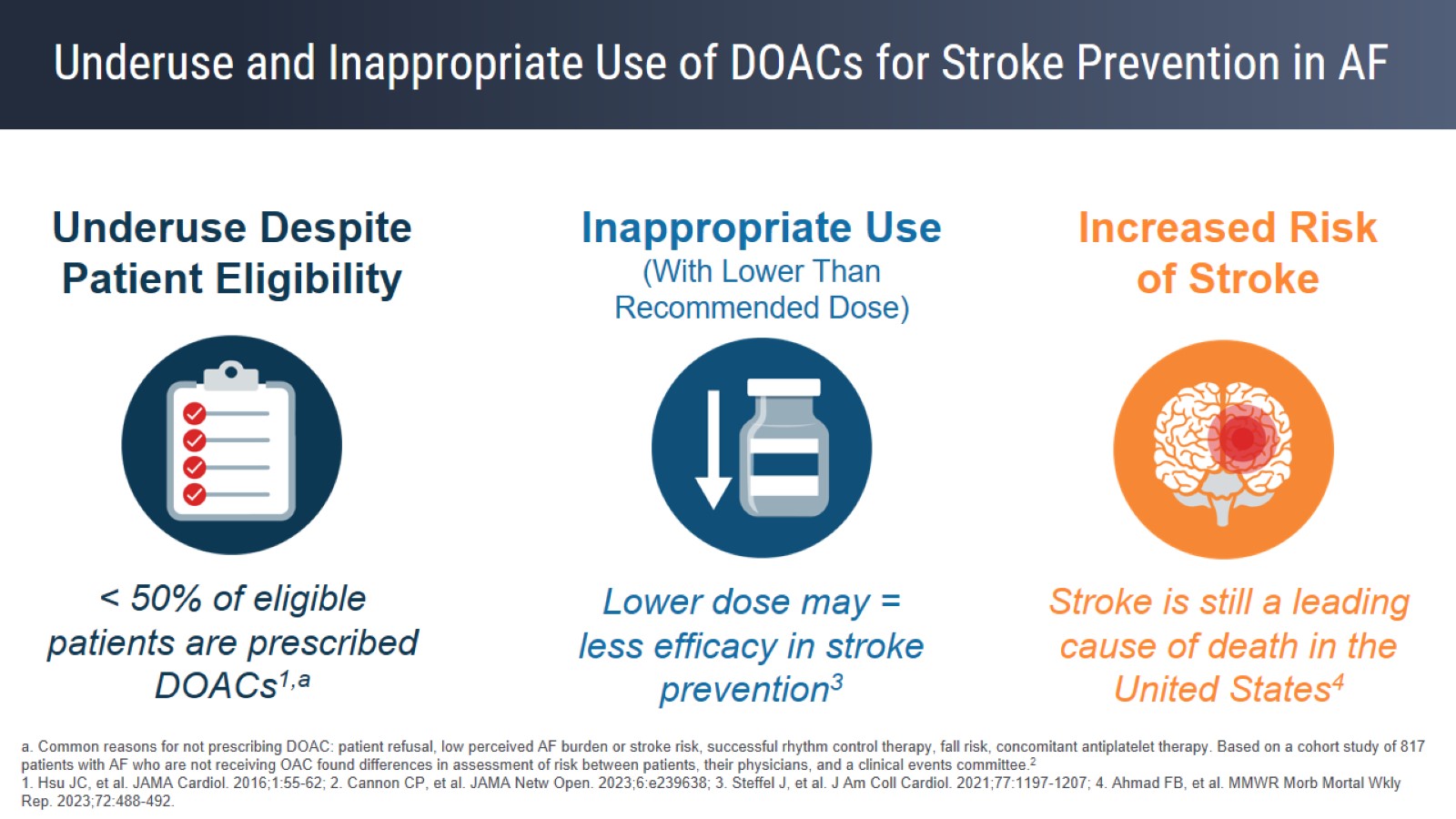 Underuse and Inappropriate Use of DOACs for Stroke Prevention in AF
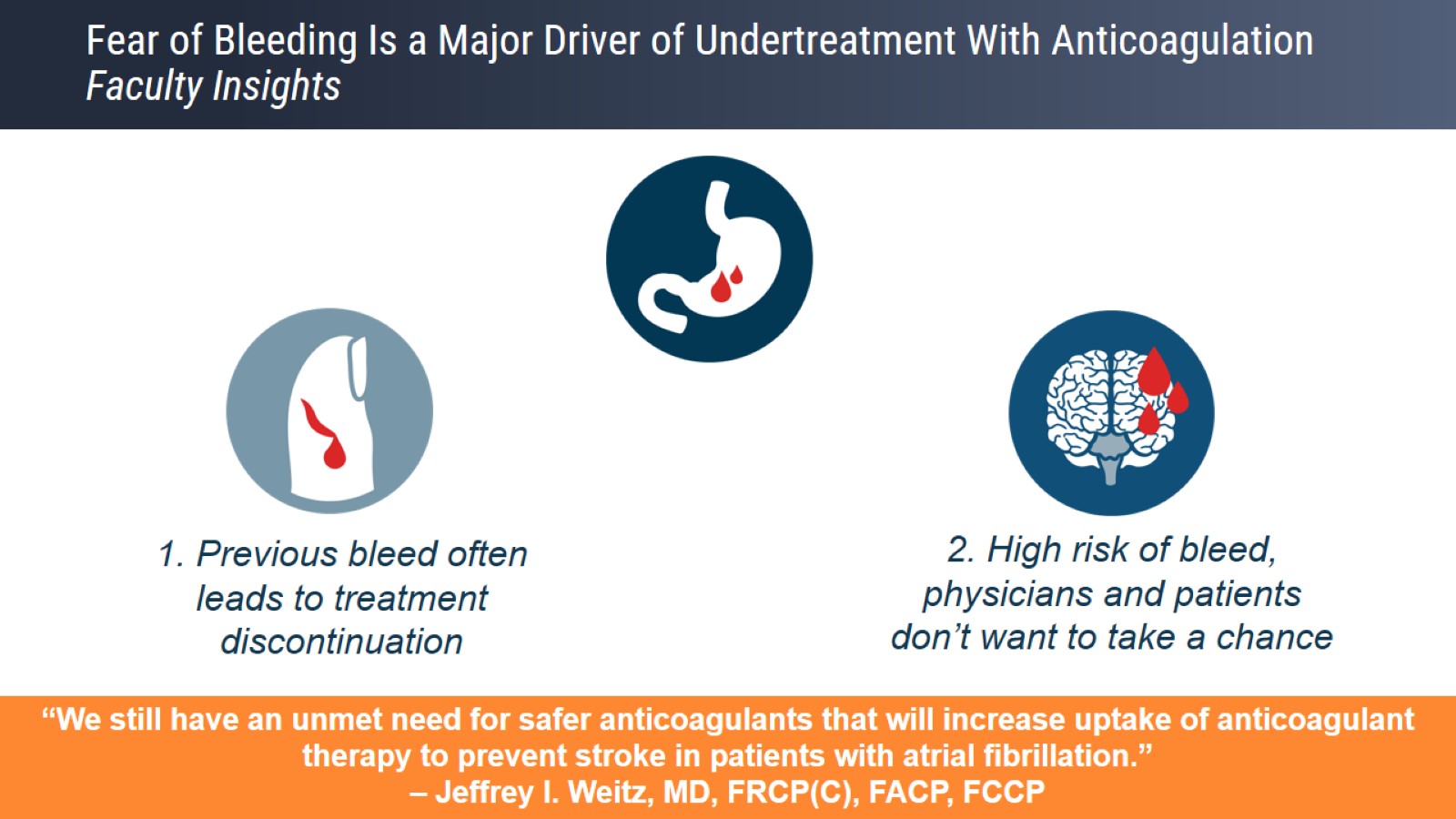 Fear of Bleeding Is a Major Driver of Undertreatment With Anticoagulation Faculty Insights
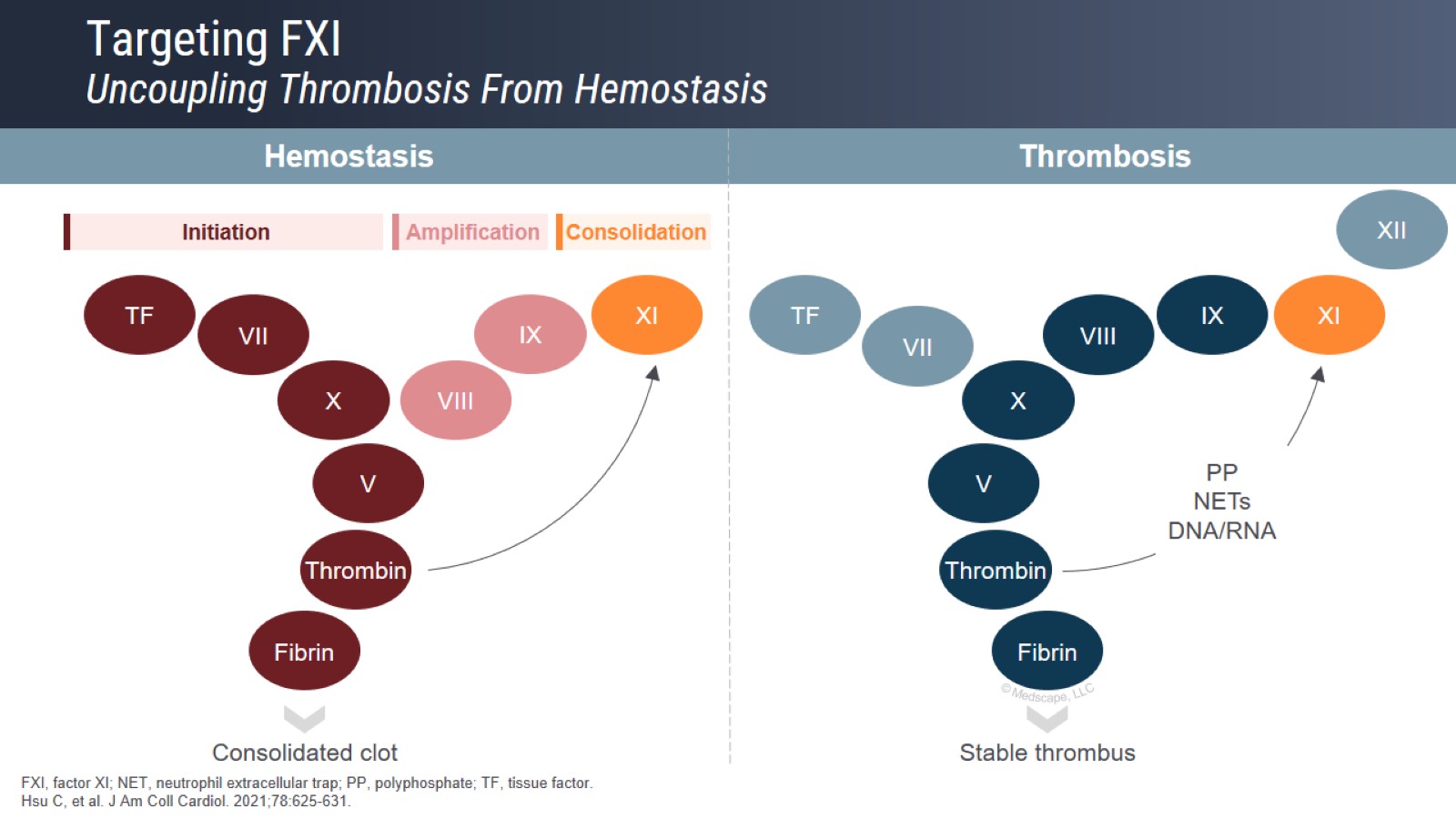 Targeting FXIUncoupling Thrombosis From Hemostasis
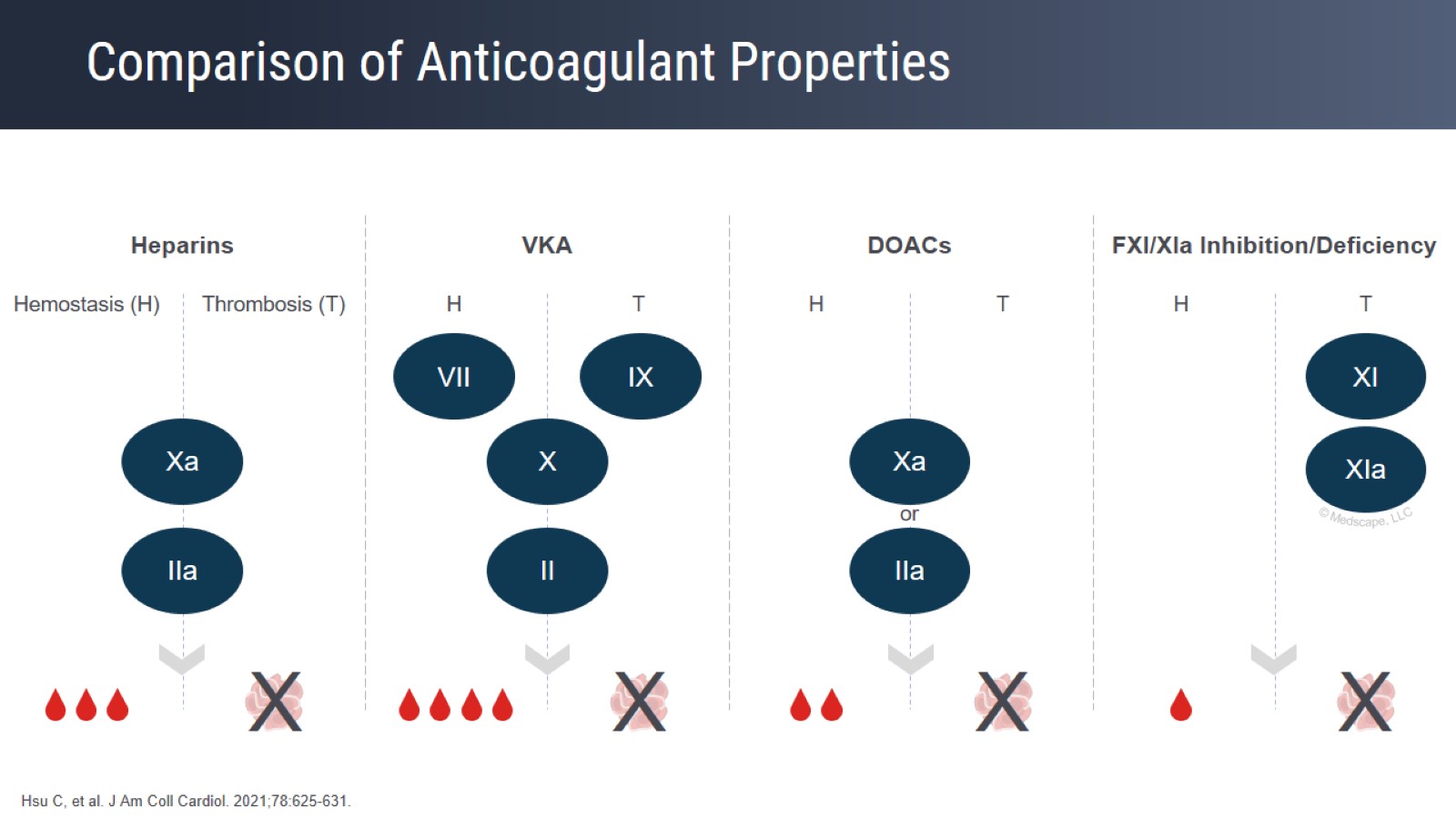 Comparison of Anticoagulant Properties
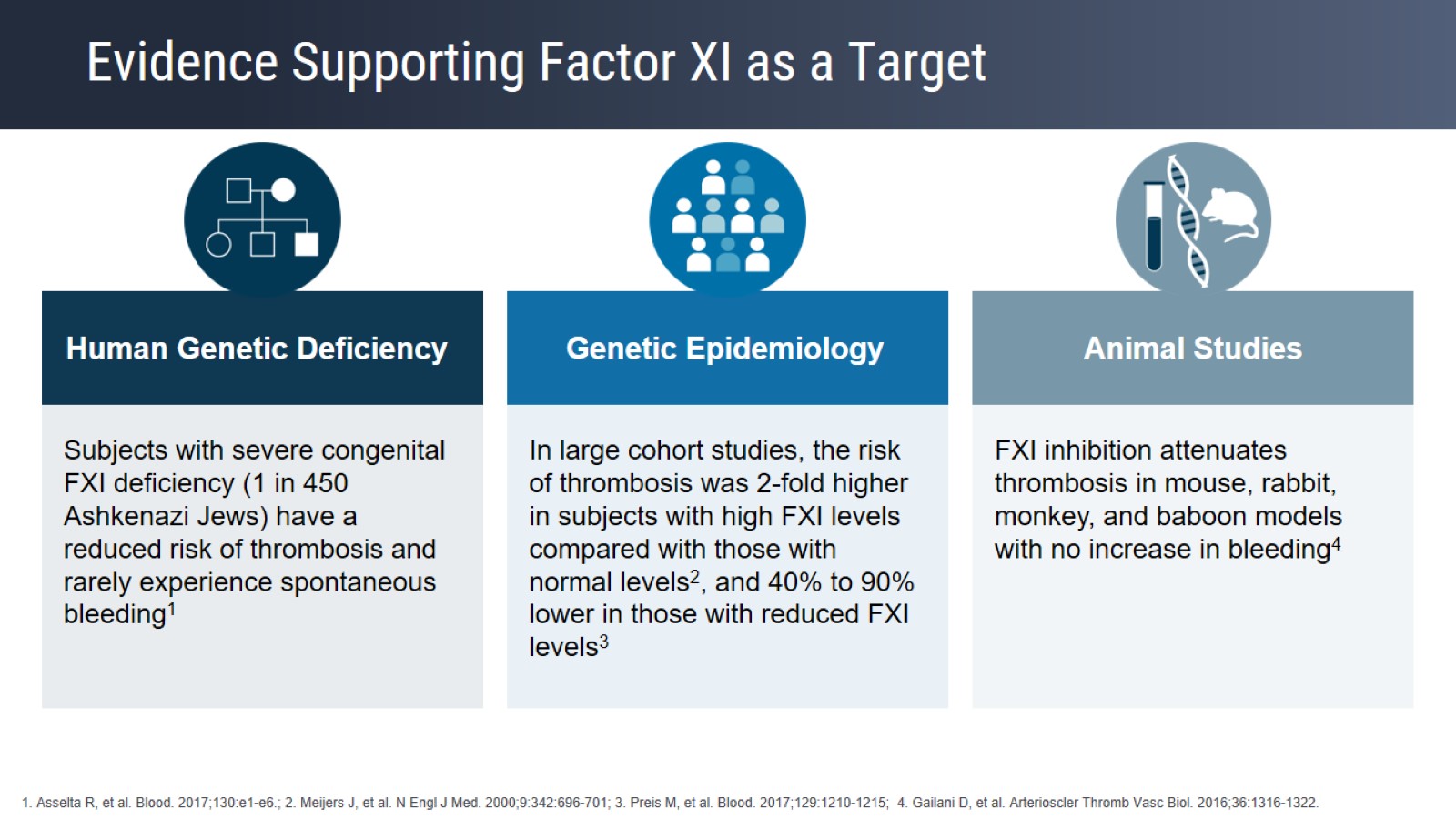 Evidence Supporting Factor XI as a Target
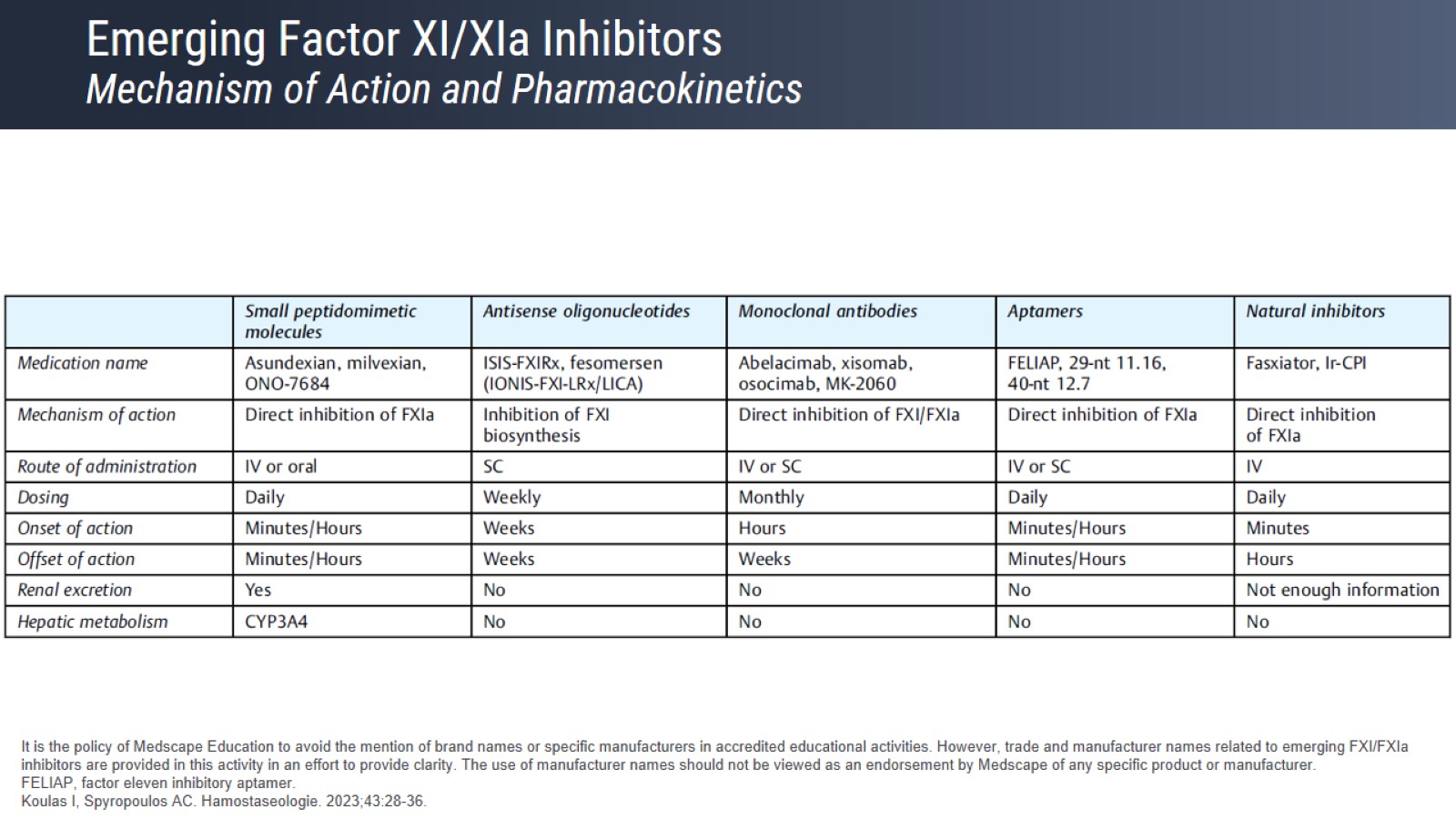 Emerging Factor XI/XIa Inhibitors Mechanism of Action and Pharmacokinetics
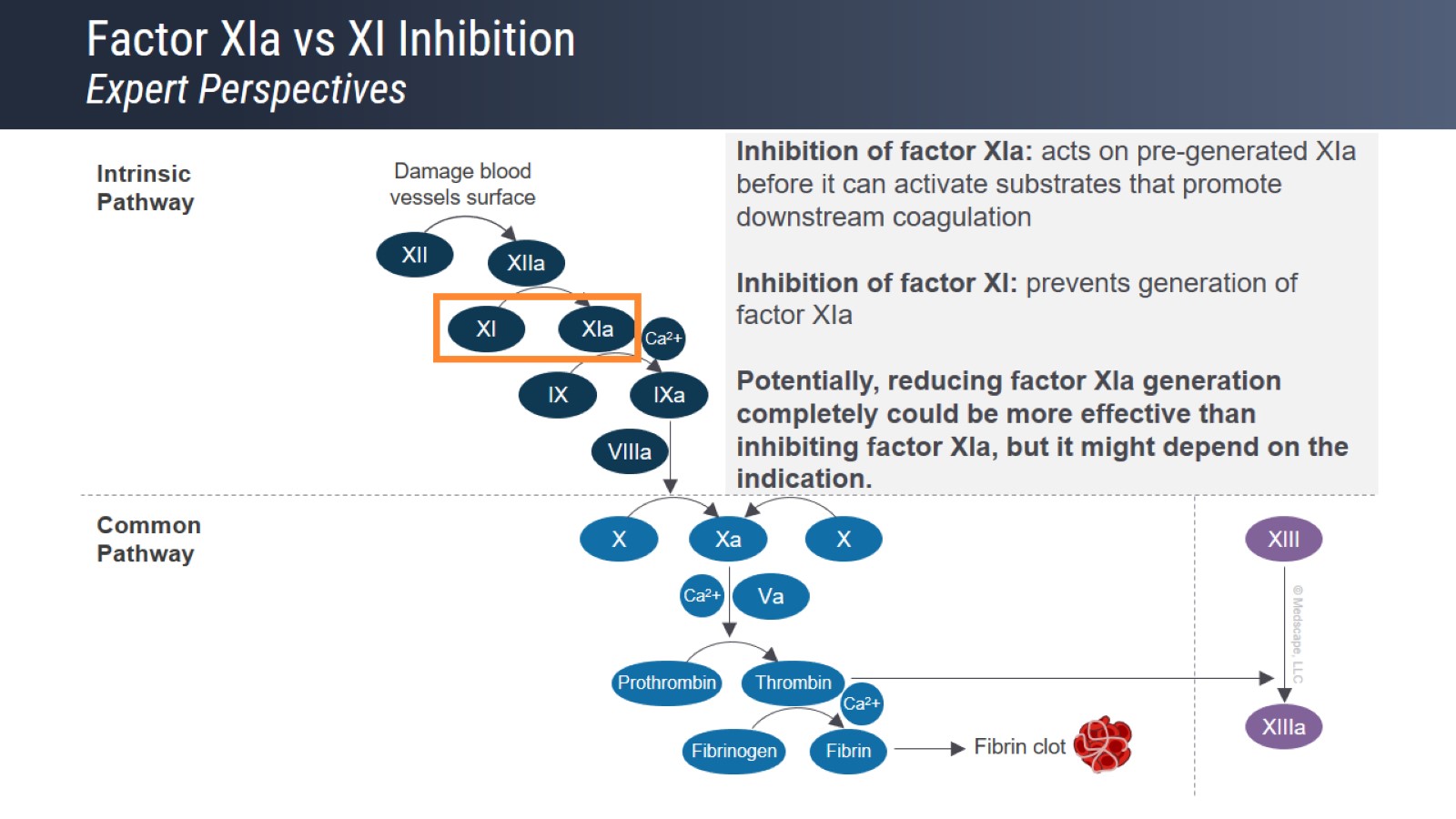 Factor XIa vs XI InhibitionExpert Perspectives
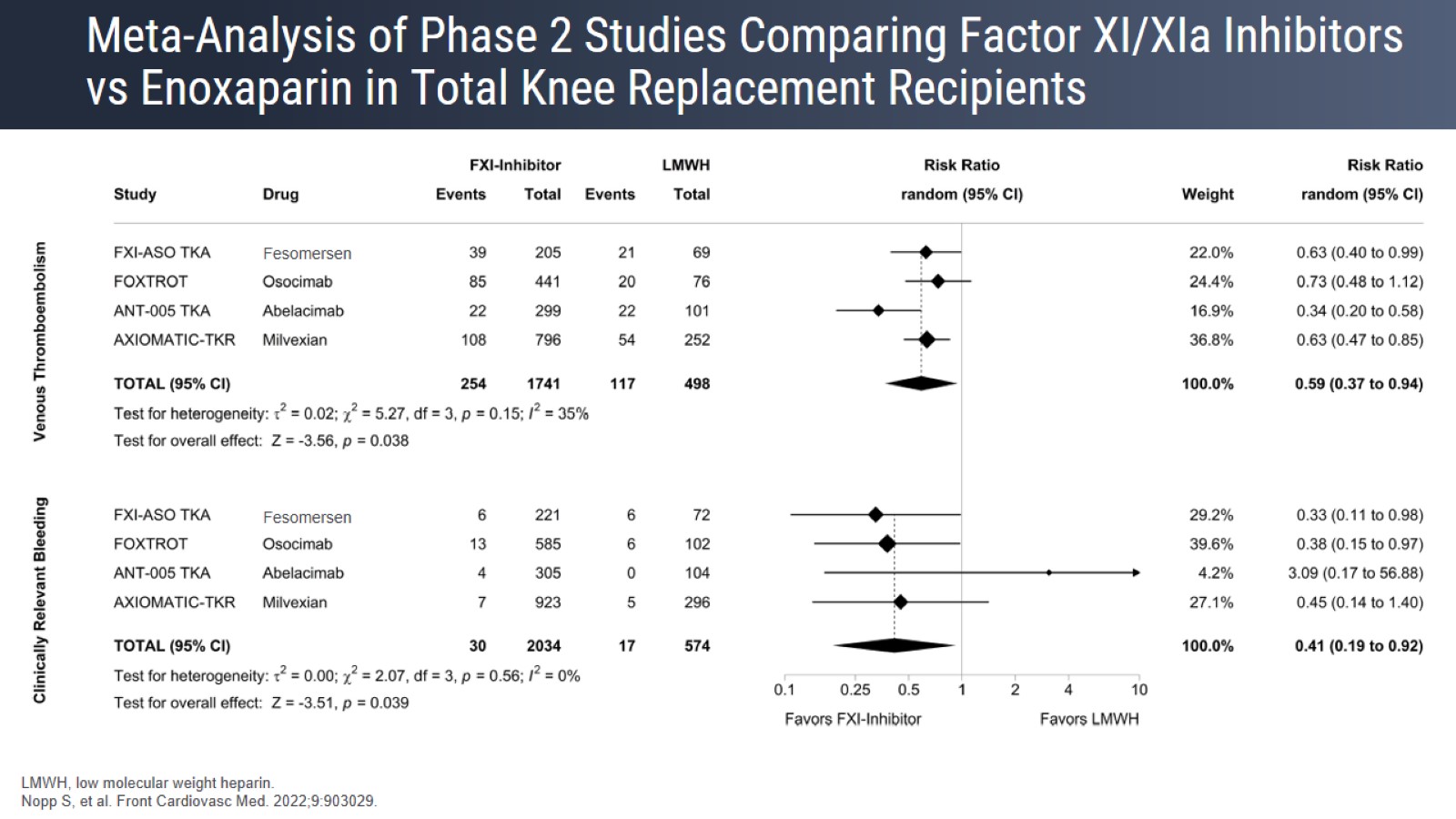 Meta-Analysis of Phase 2 Studies Comparing Factor XI/XIa Inhibitors vs Enoxaparin in Total Knee Replacement Recipients
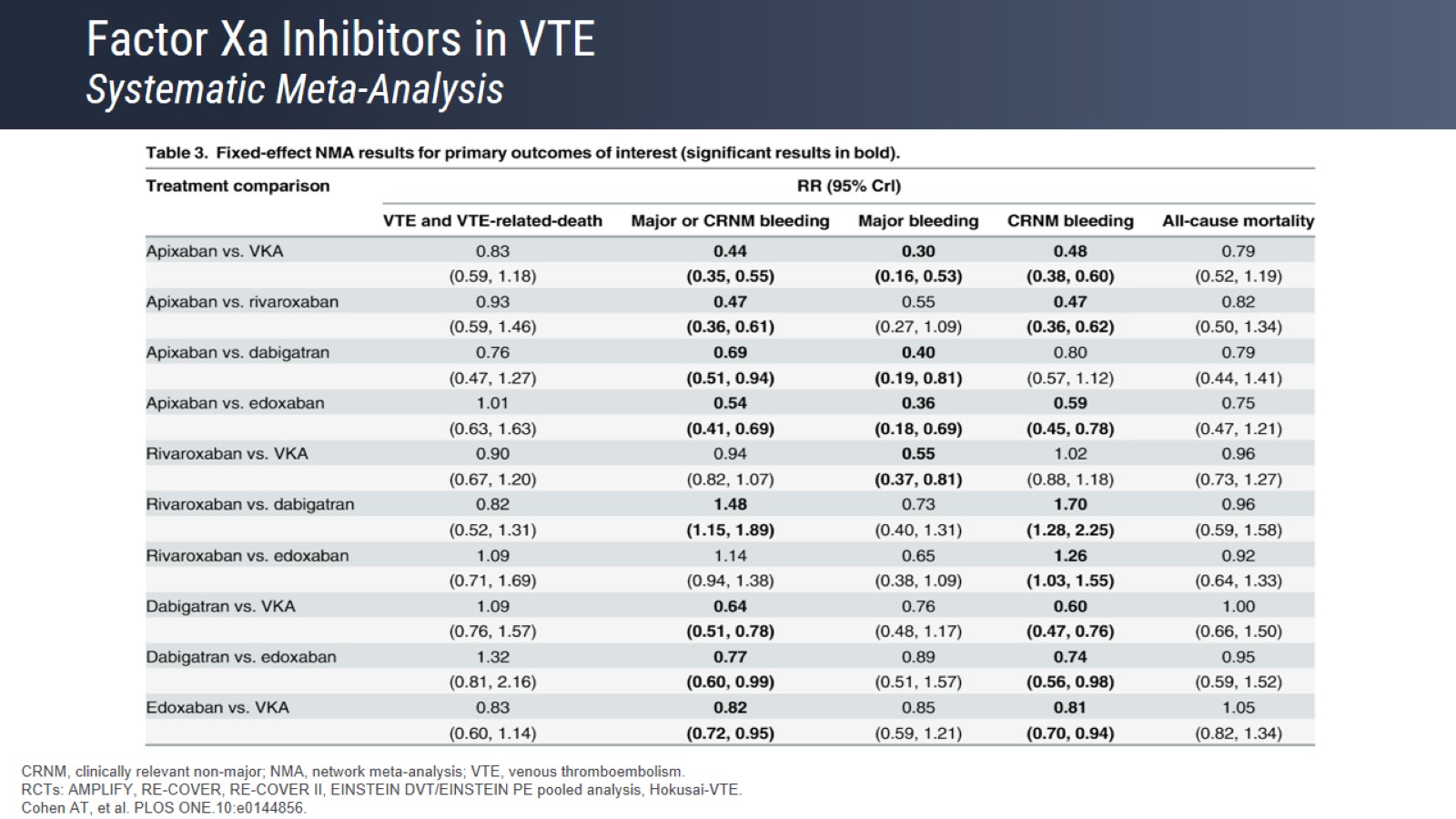 Factor Xa Inhibitors in VTESystematic Meta-Analysis
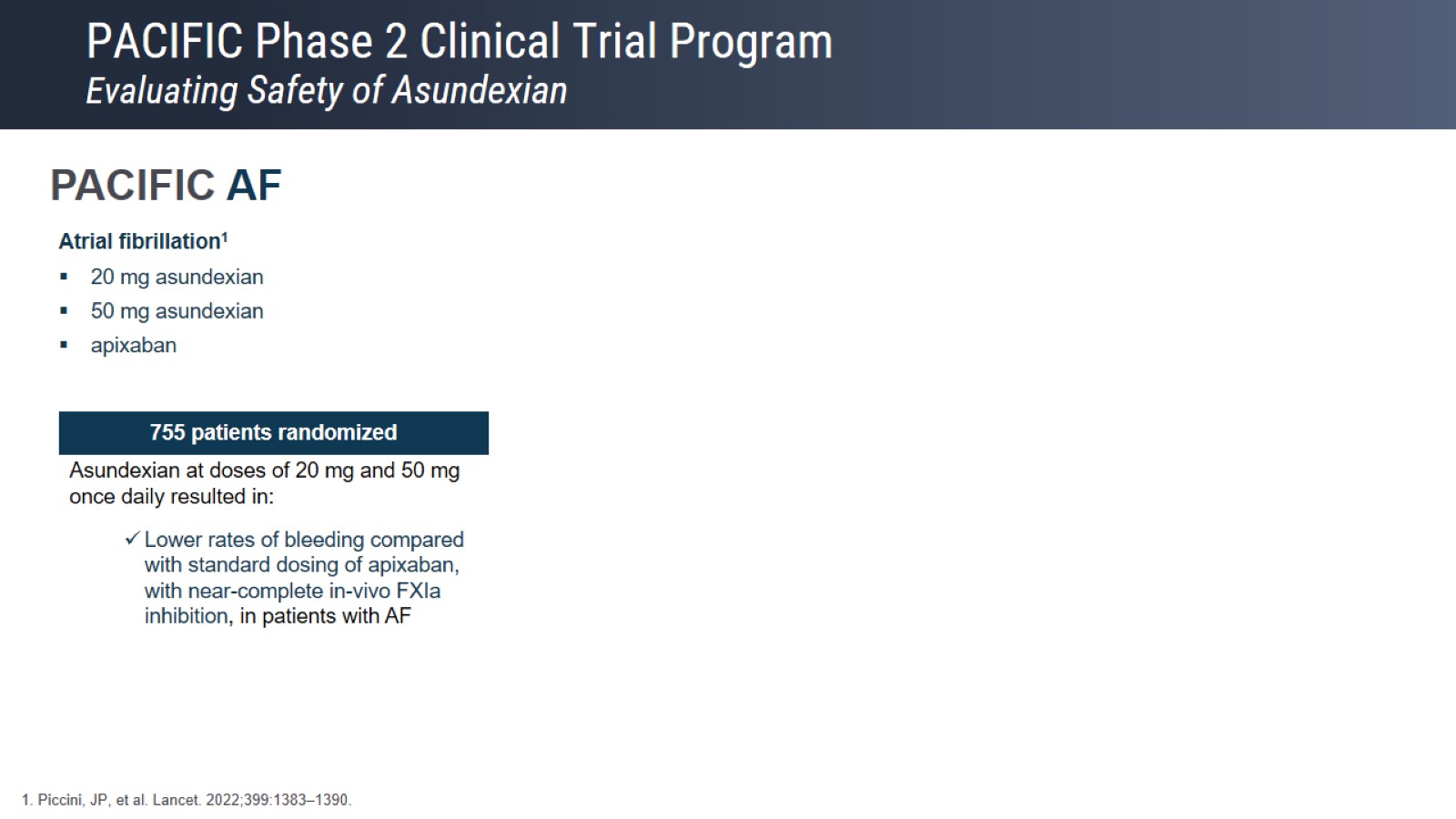 PACIFIC Phase 2 Clinical Trial ProgramEvaluating Safety of Asundexian
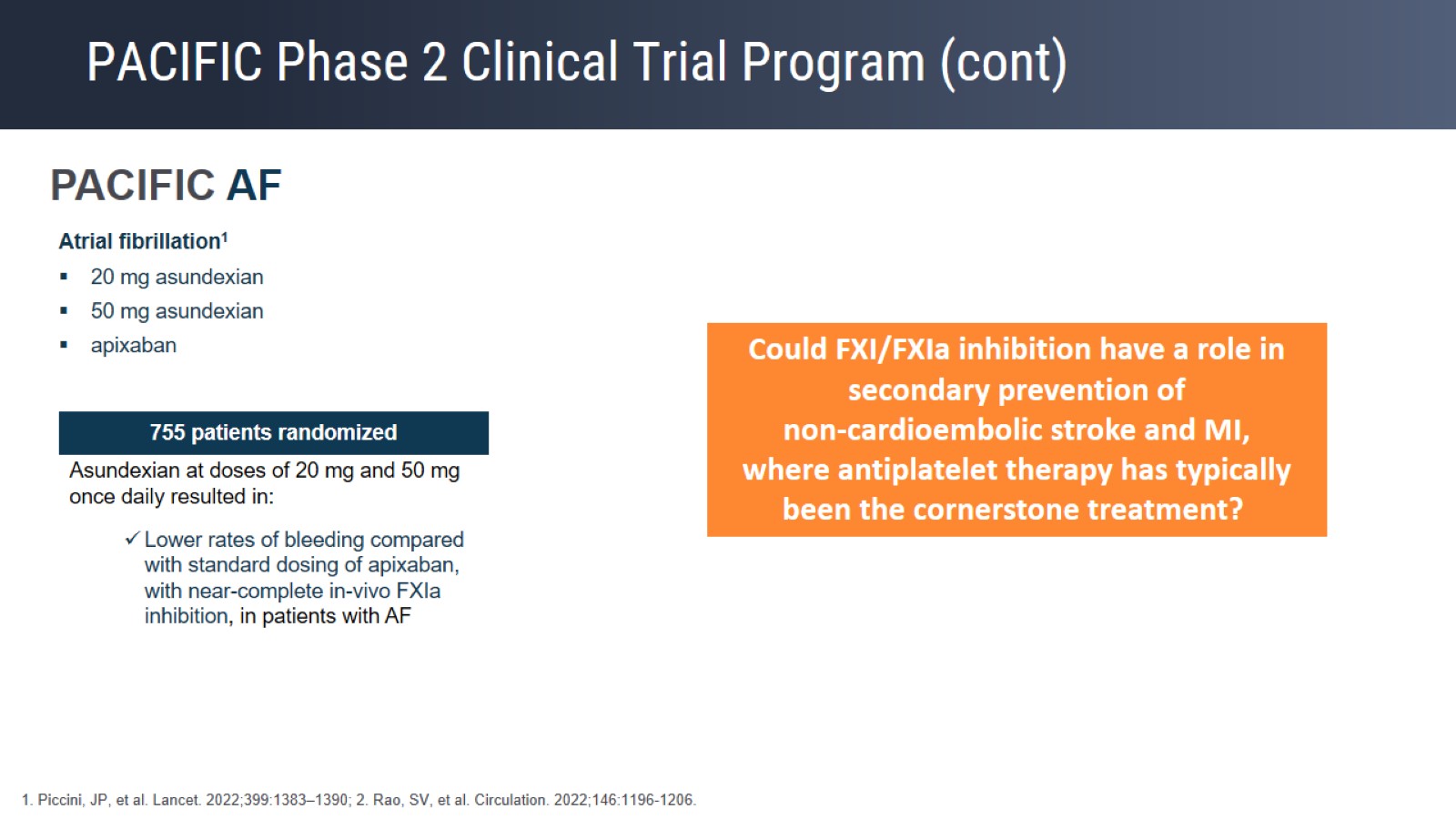 PACIFIC Phase 2 Clinical Trial Program (cont)
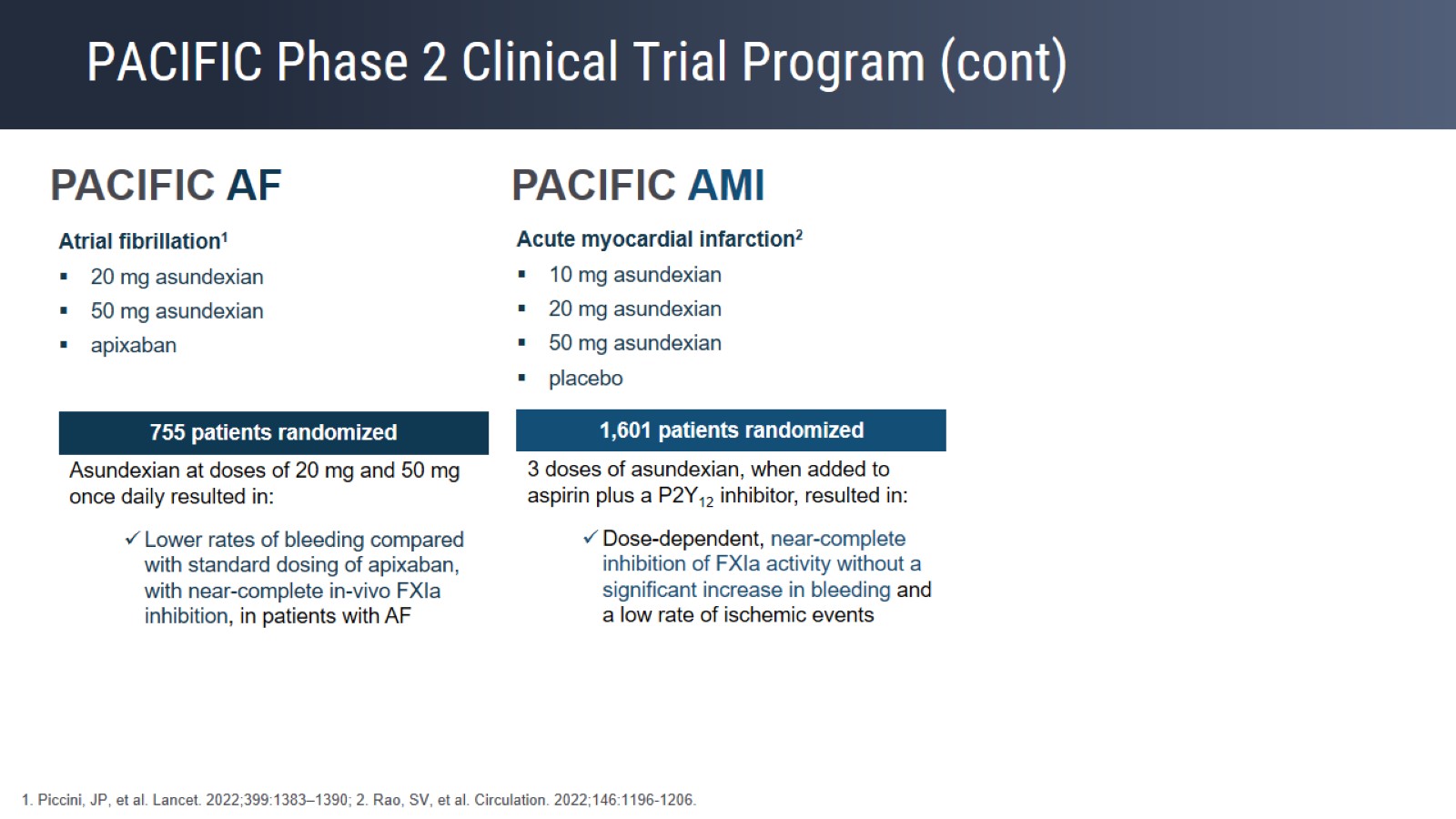 PACIFIC Phase 2 Clinical Trial Program (cont)
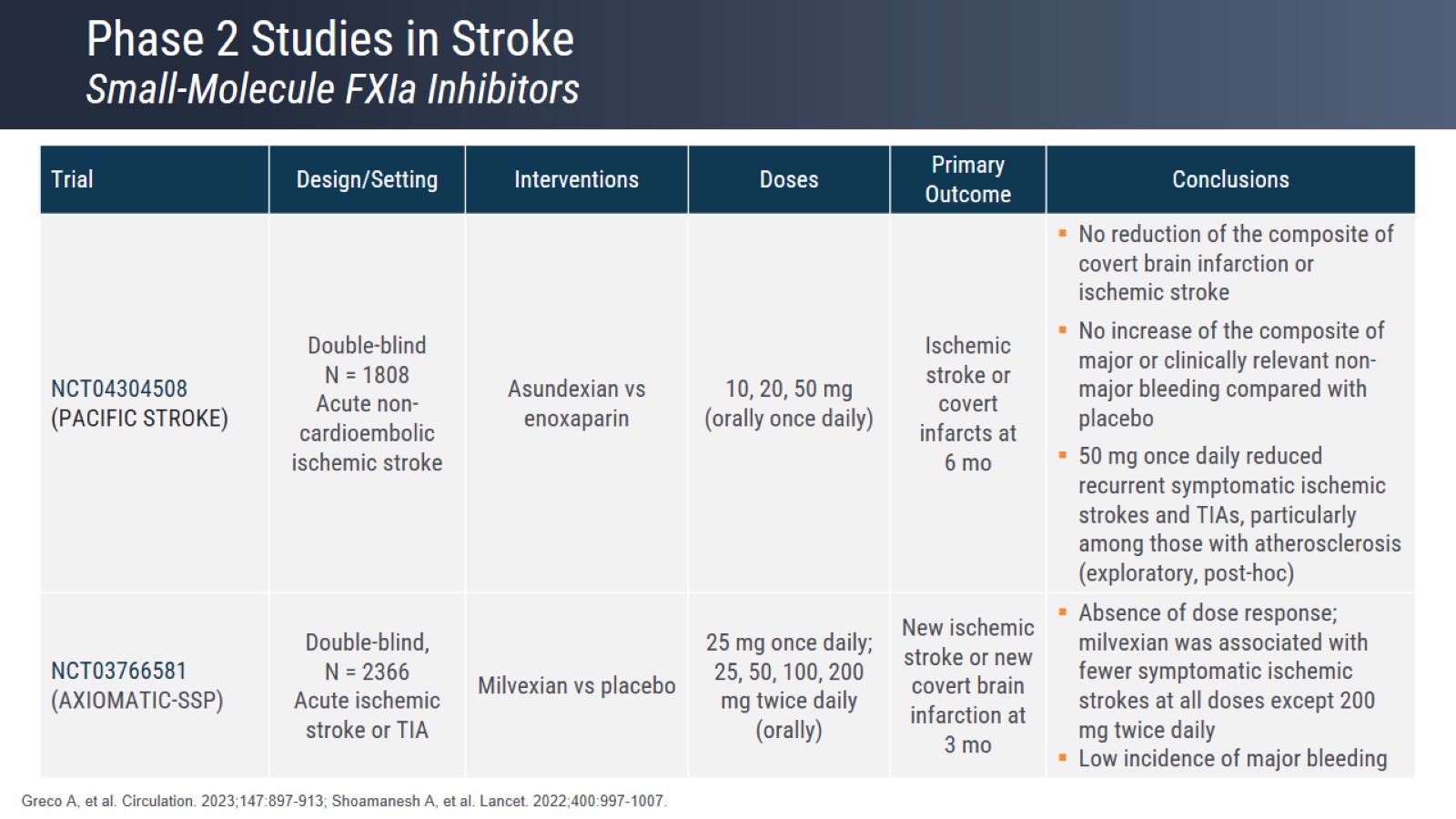 Phase 2 Studies in StrokeSmall-Molecule FXIa Inhibitors
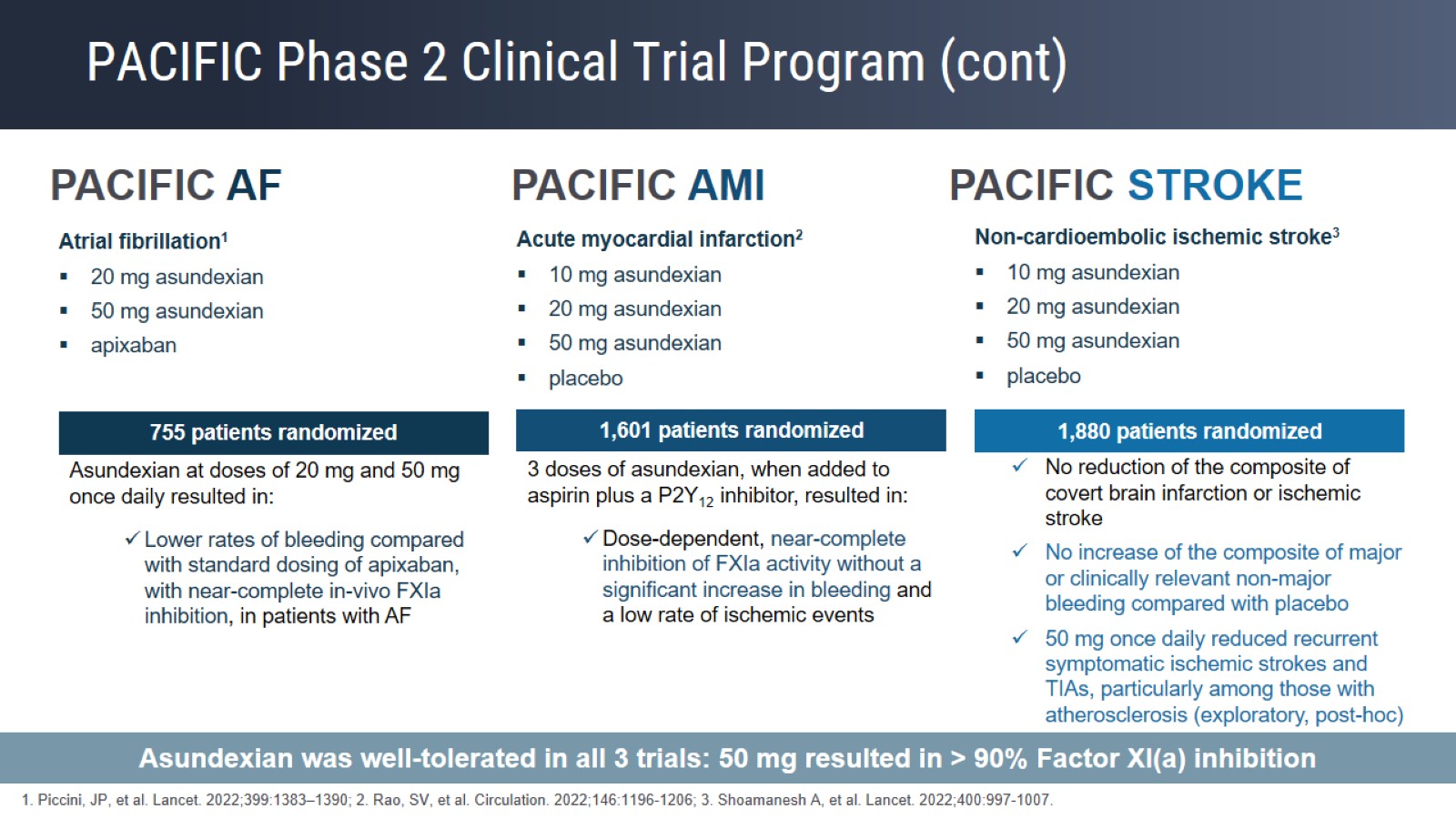 PACIFIC Phase 2 Clinical Trial Program (cont)
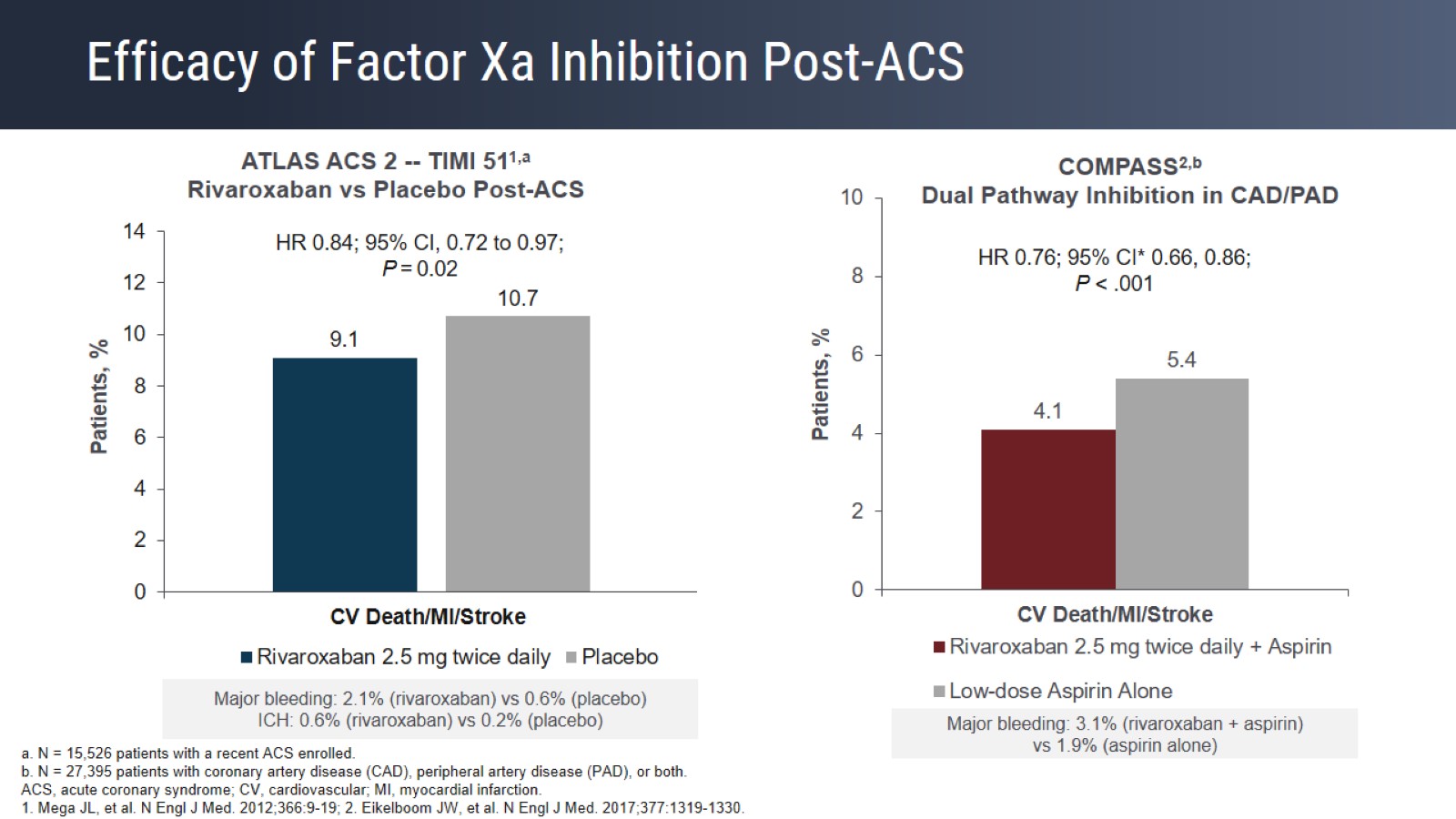 Efficacy of Factor Xa Inhibition Post-ACS
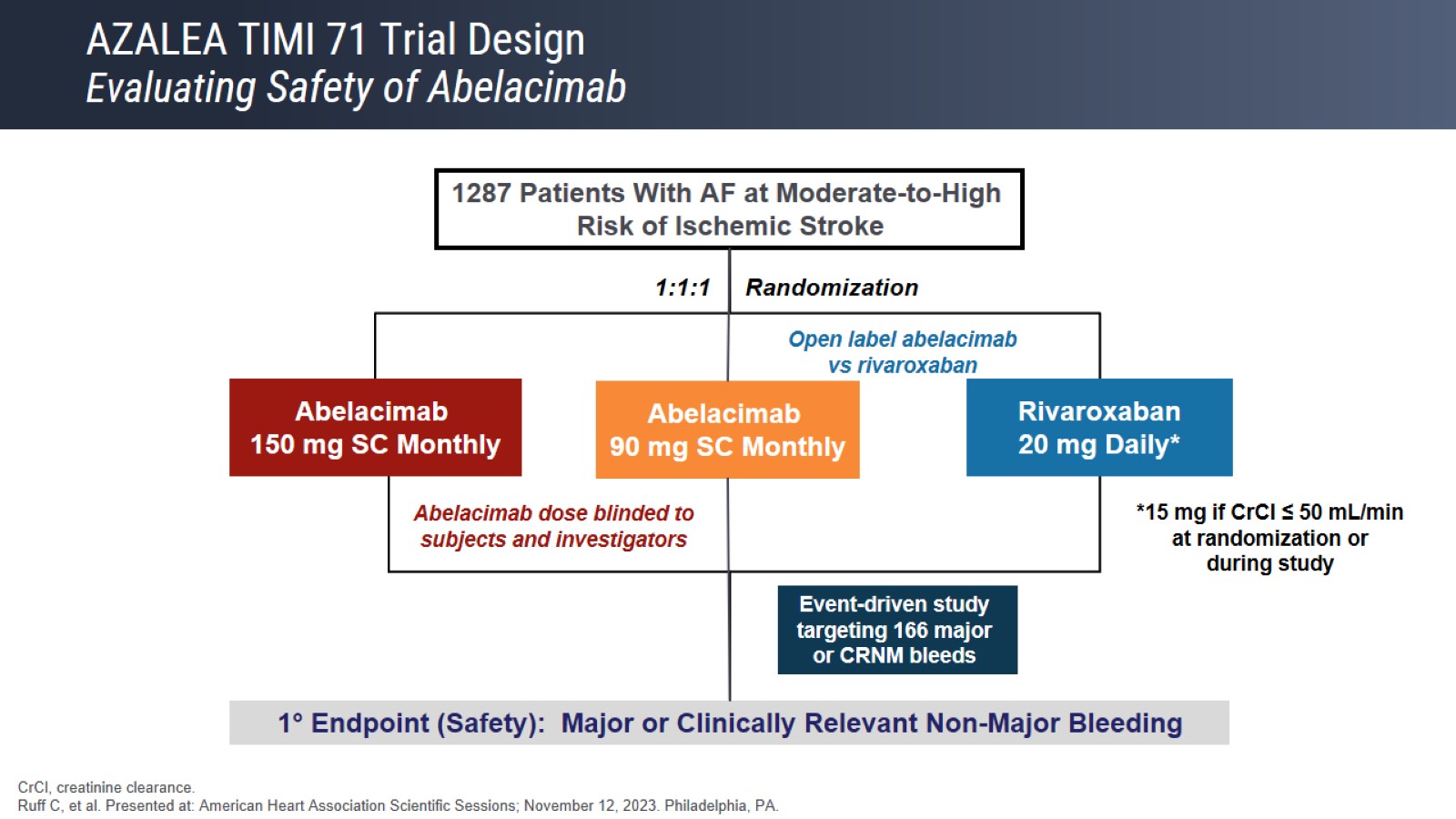 AZALEA TIMI 71 Trial DesignEvaluating Safety of Abelacimab
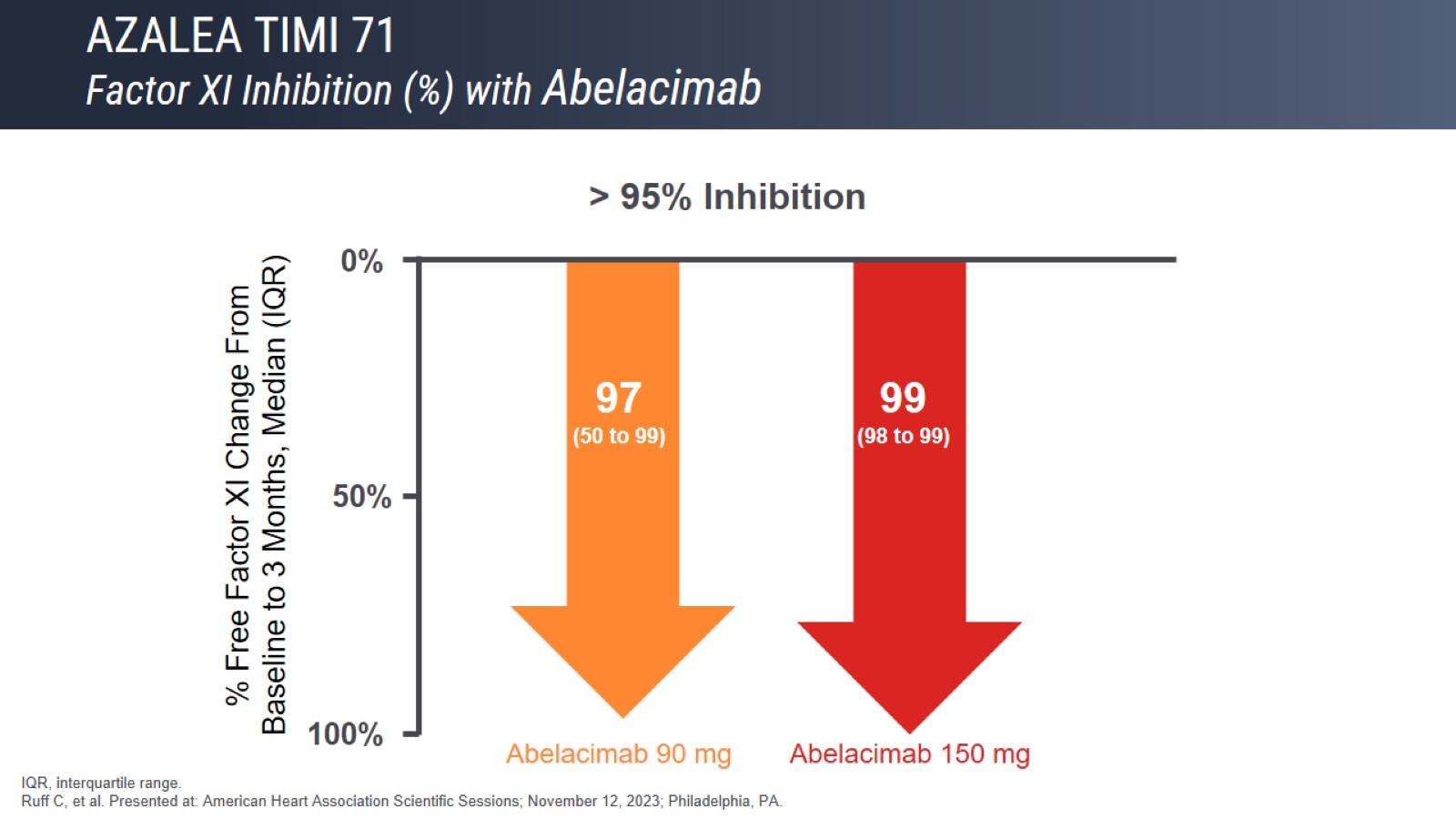 AZALEA TIMI 71Factor XI Inhibition (%) with Abelacimab
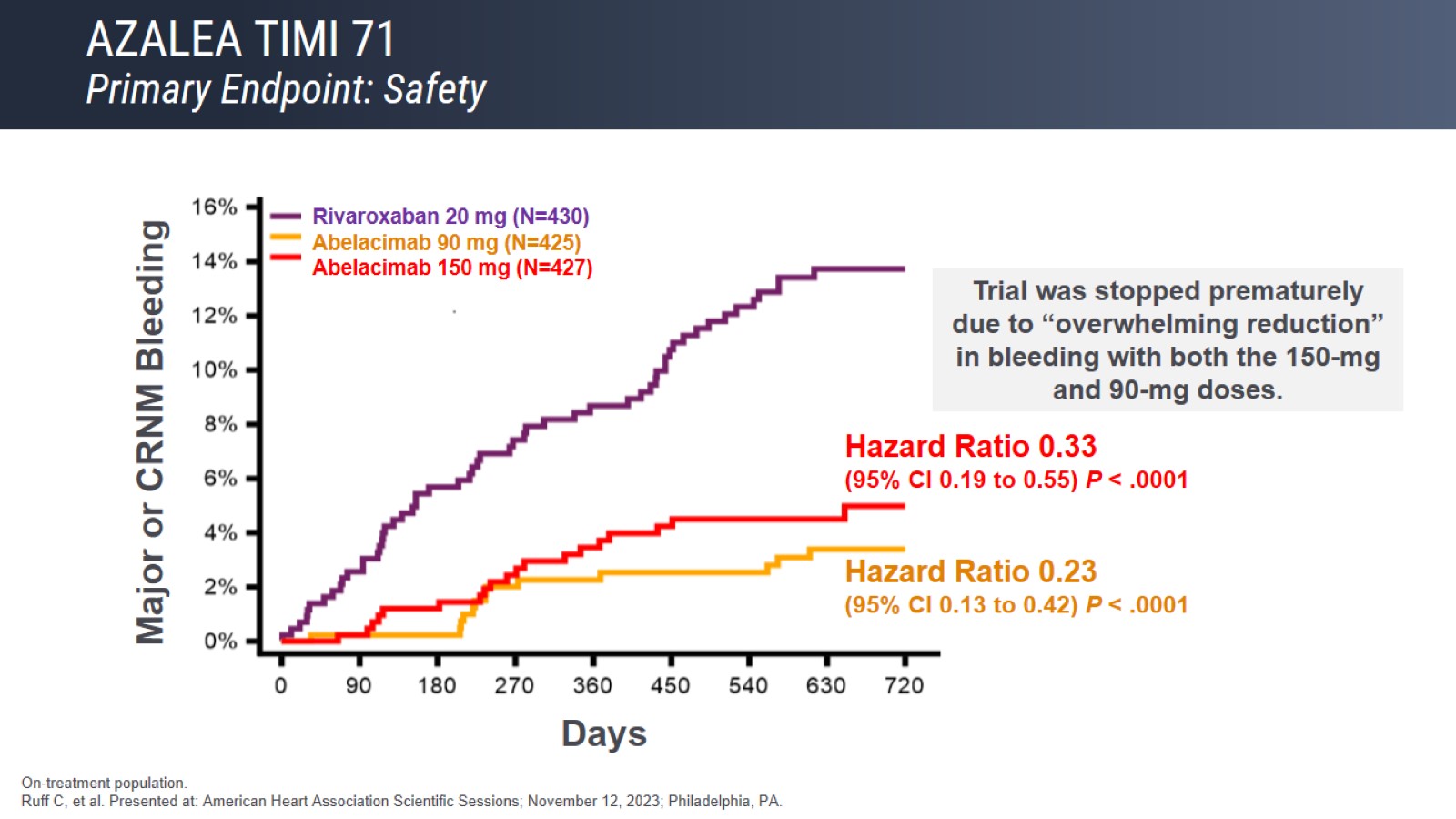 AZALEA TIMI 71Primary Endpoint: Safety
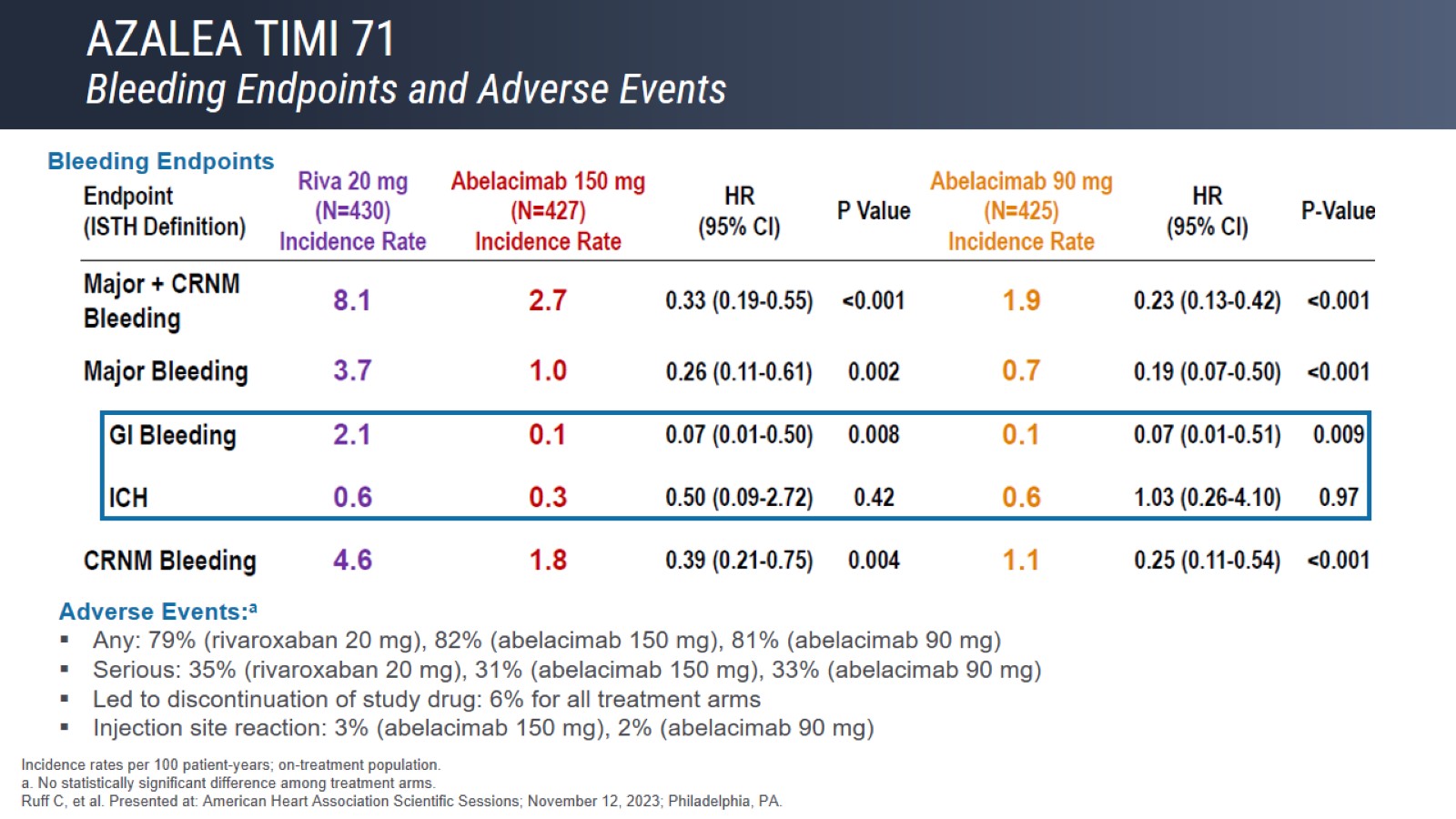 AZALEA TIMI 71Bleeding Endpoints and Adverse Events
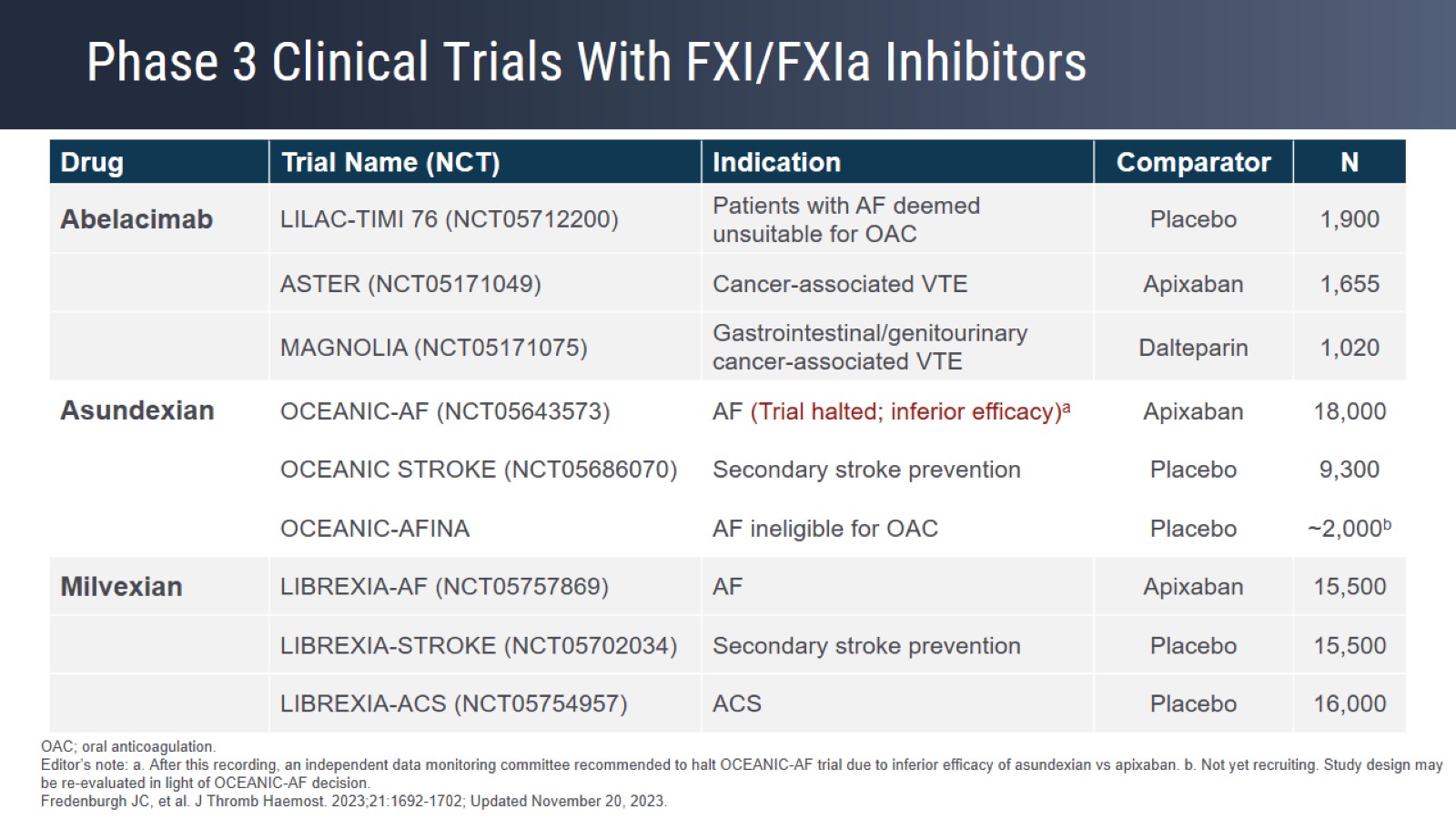 Phase 3 Clinical Trials With FXI/FXIa Inhibitors
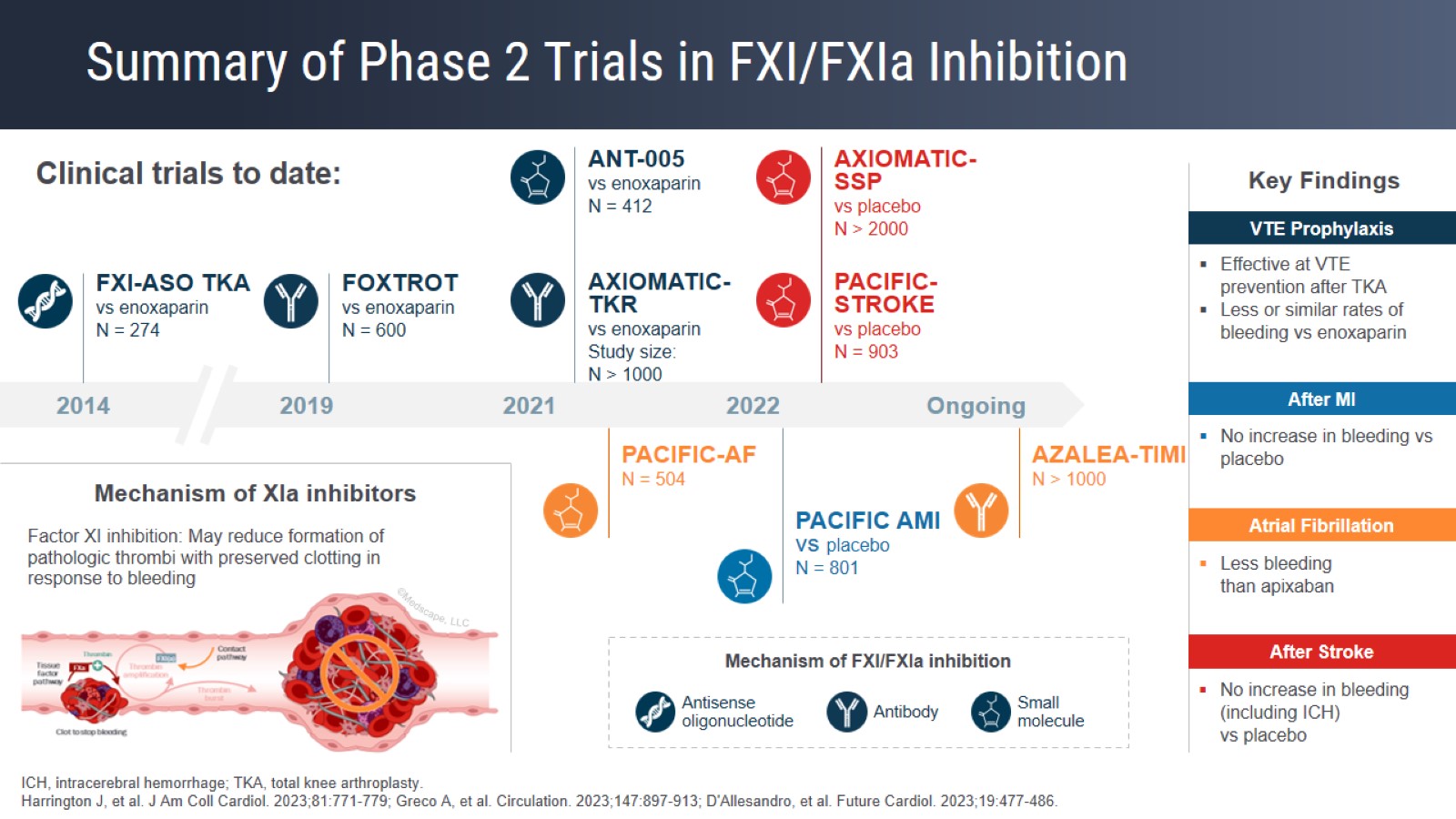 Summary of Phase 2 Trials in FXI/FXIa Inhibition
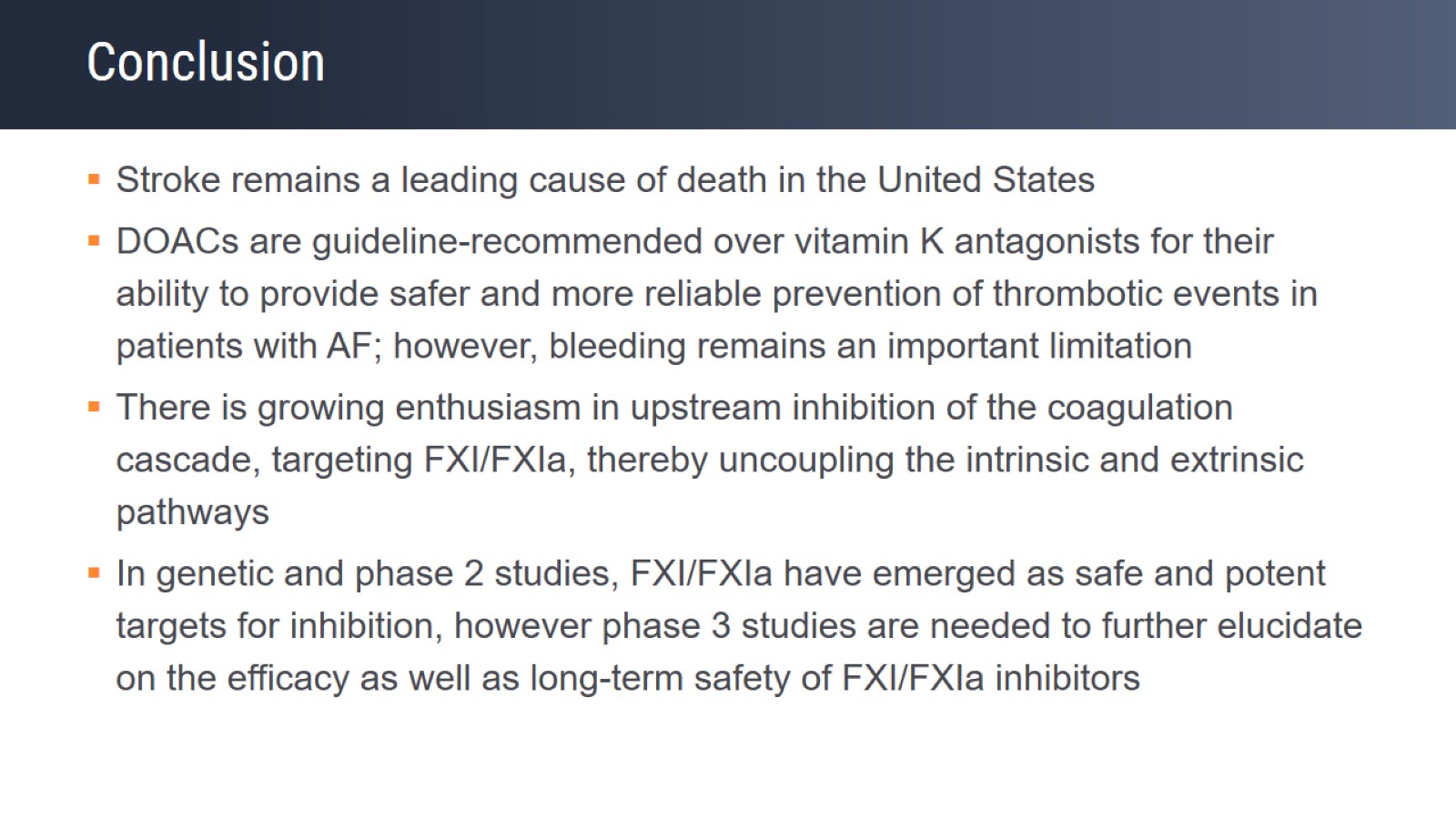 Conclusion
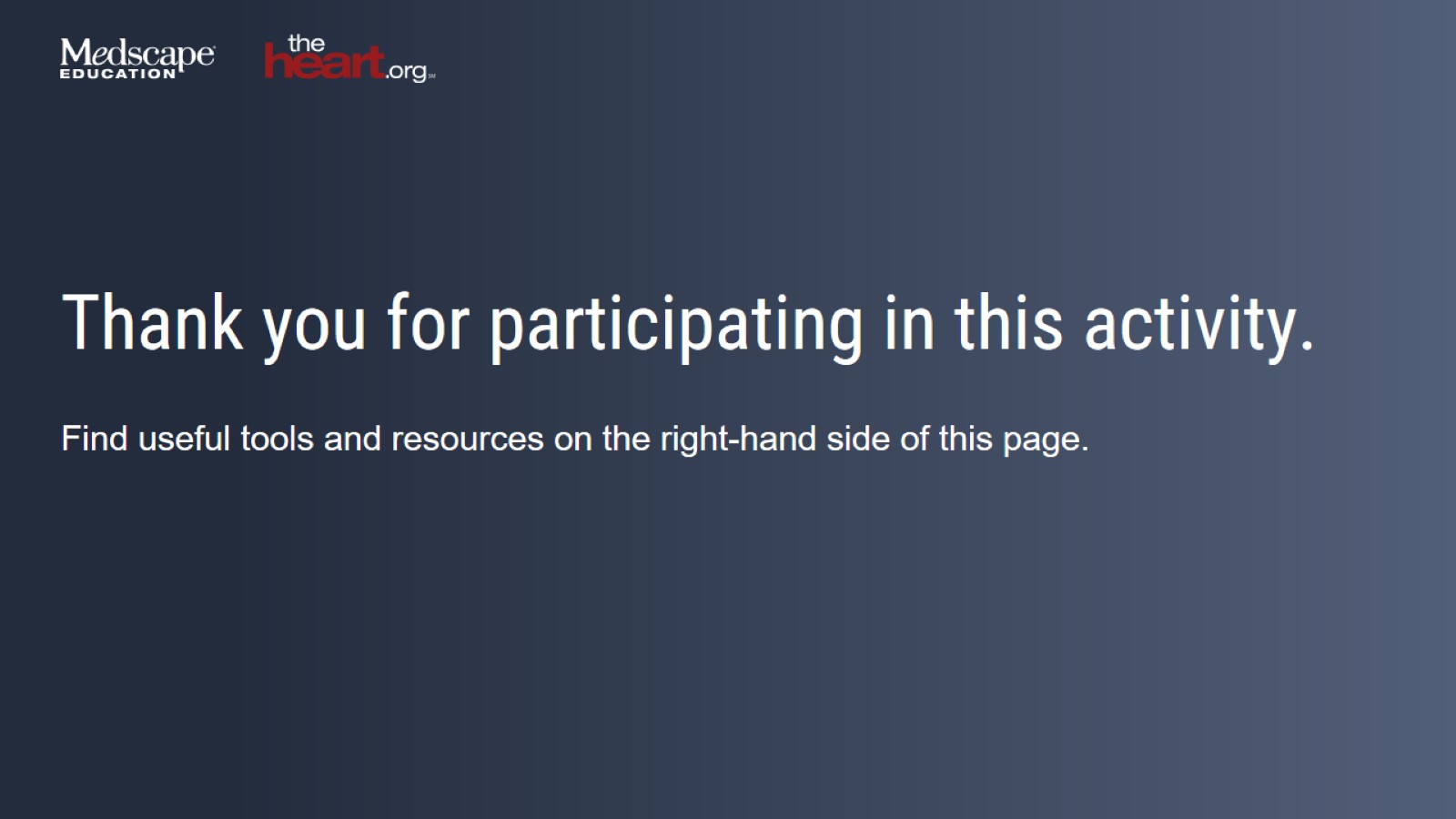